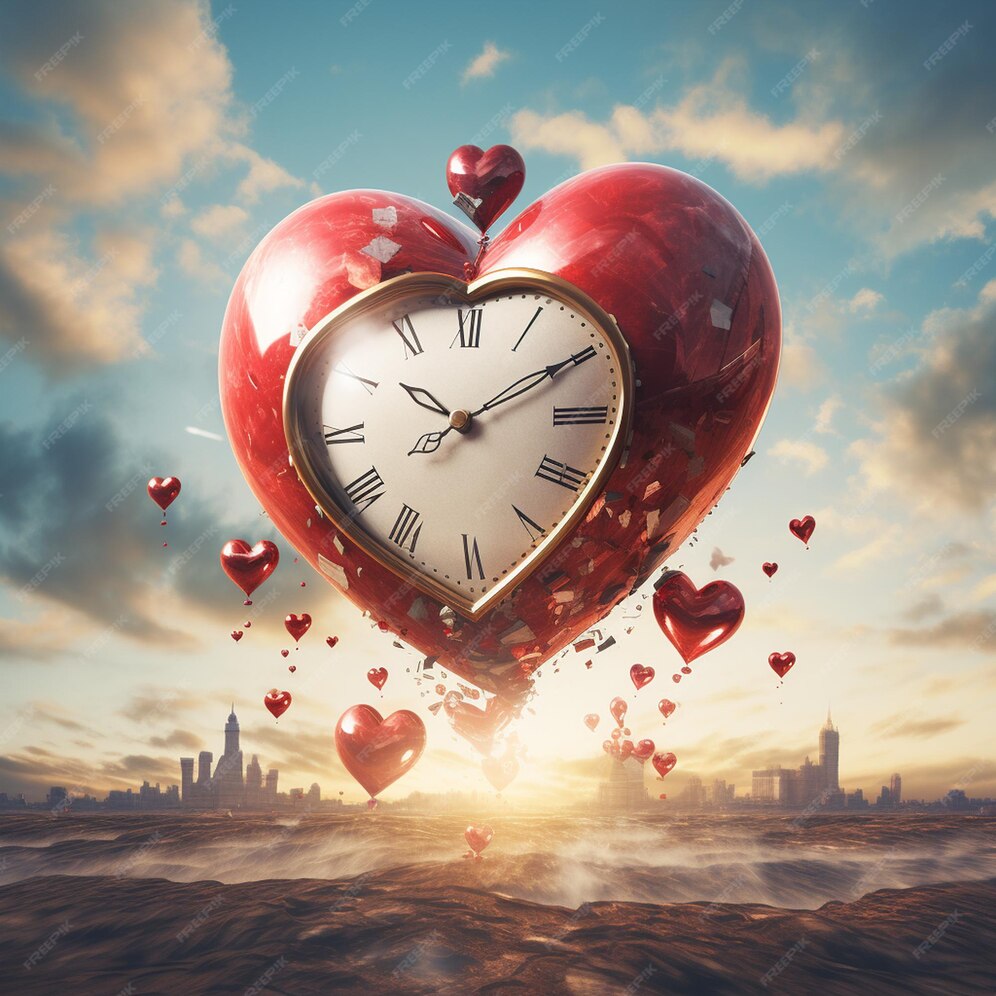 Klokkijken in het Hart
Linda W. van Laake
Hoogleraar en Cardioloog Advanced Hartfalen
University Medical Center Utrecht
Na deze lezing weet u meer over…
De circadiane klok in wortels, muizen en mensen

Relatie klok en hartziekten

Hartfalen

Cardiotoxiciteit van chemotherapie

Stamcellen en hartplakjes

Hybride Engels-Nederlands en per ongeluk wat jargon?
Het weer in Egmond/t
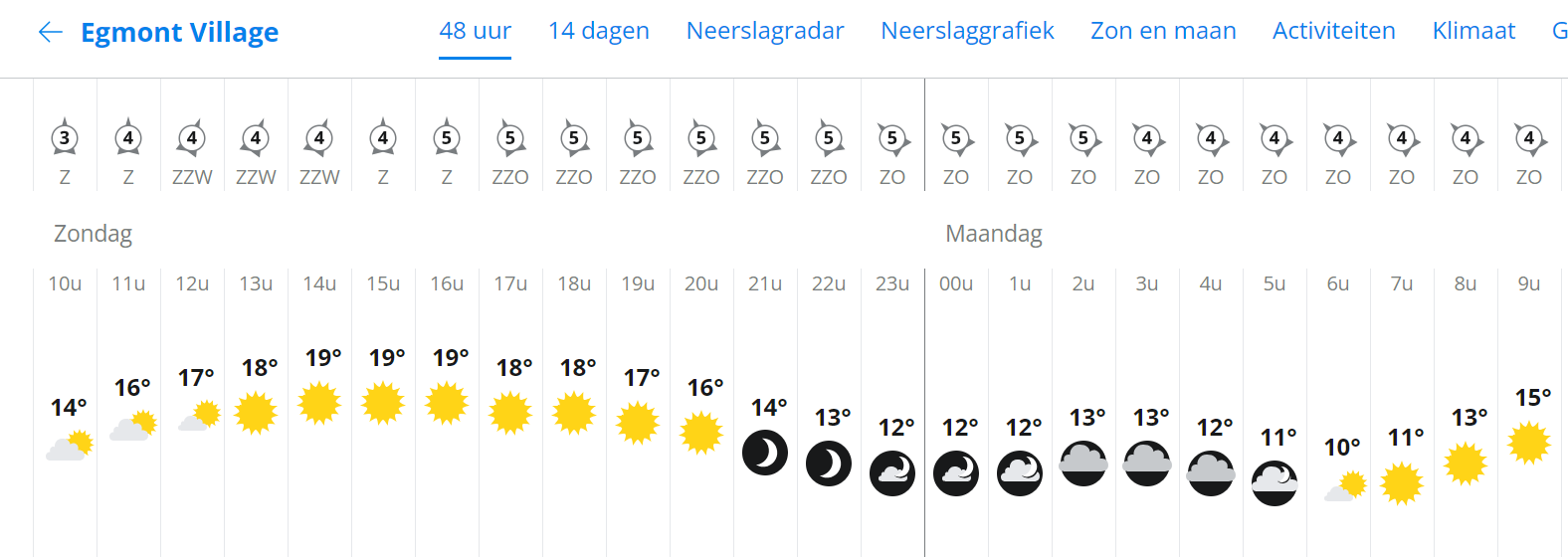 Cosinor Curve
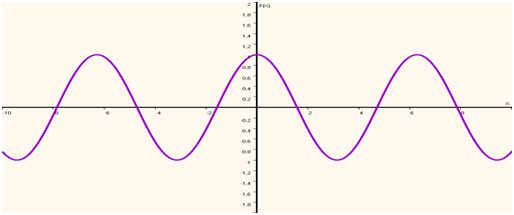 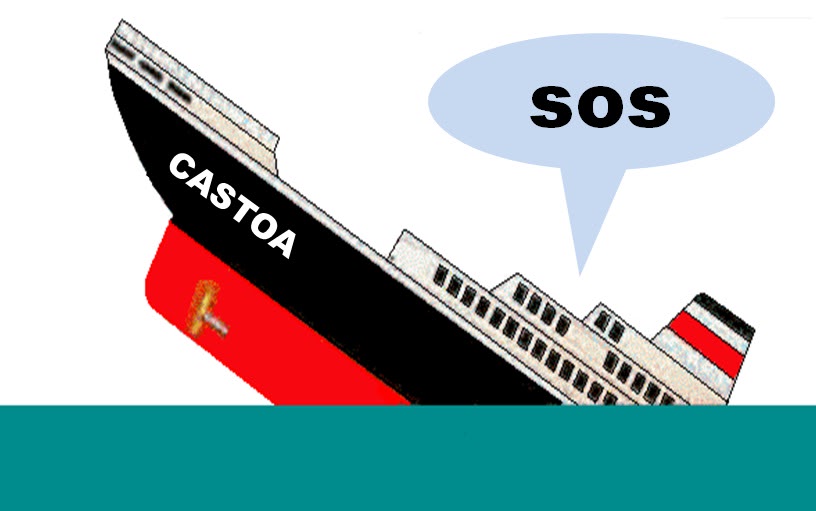 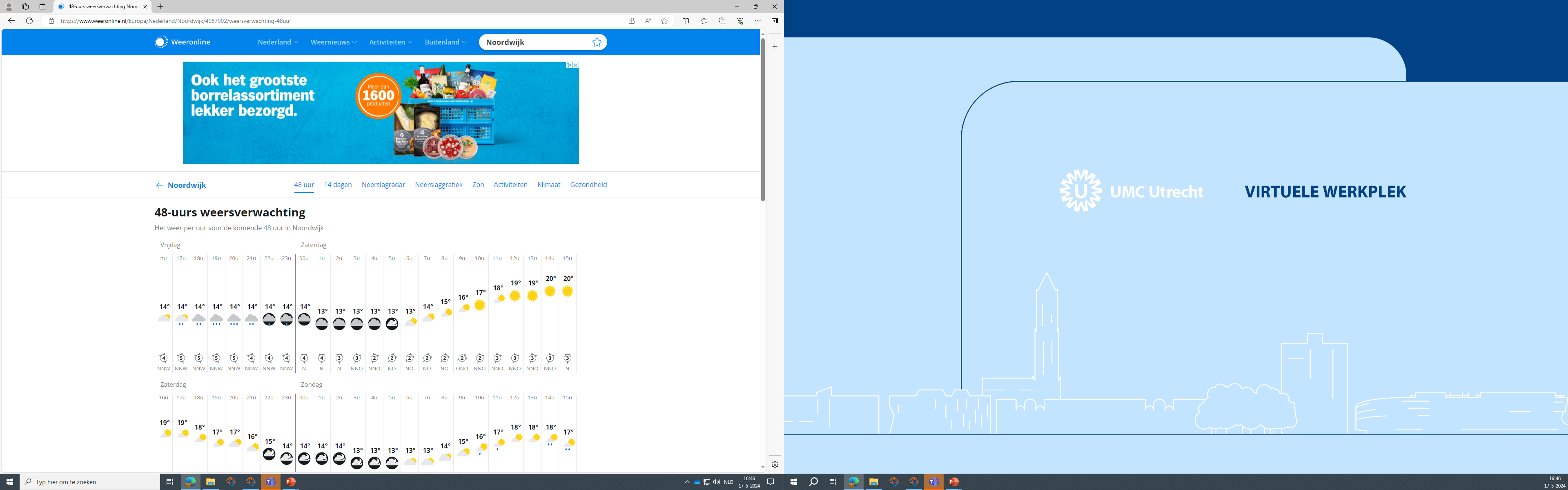 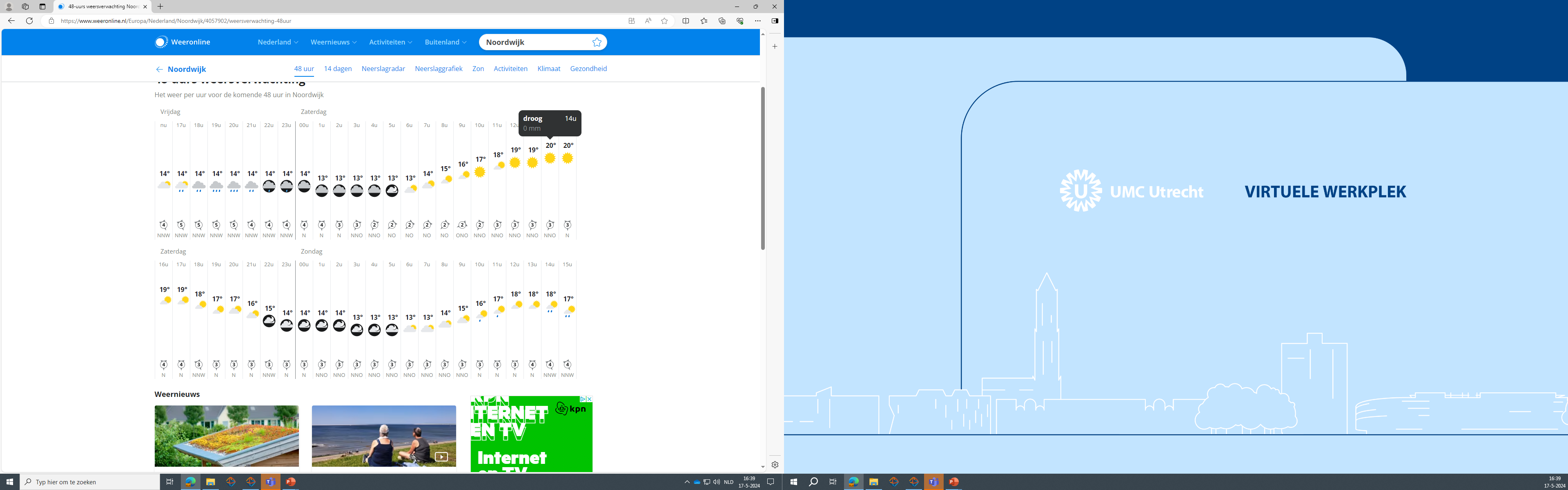 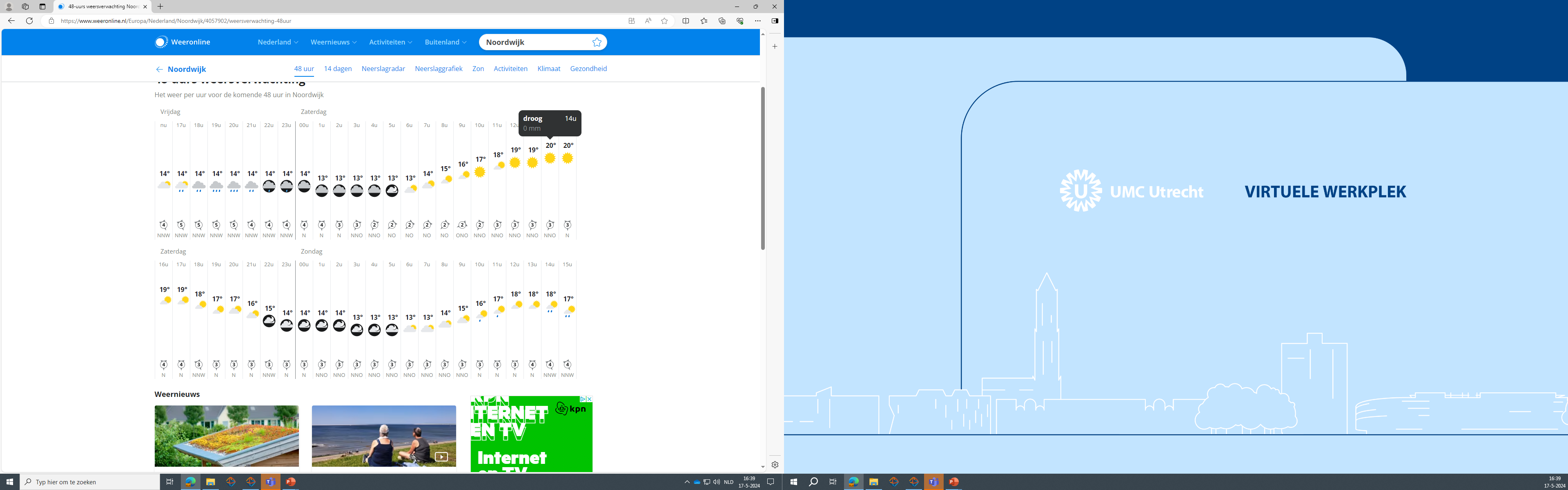 A Role for the Clock? The Big Picture
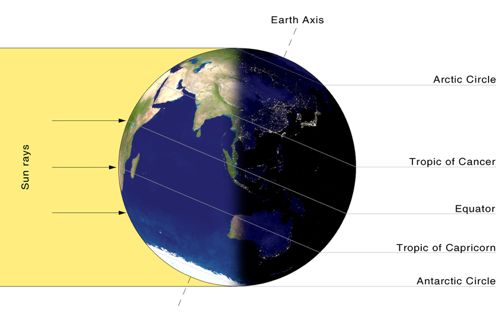 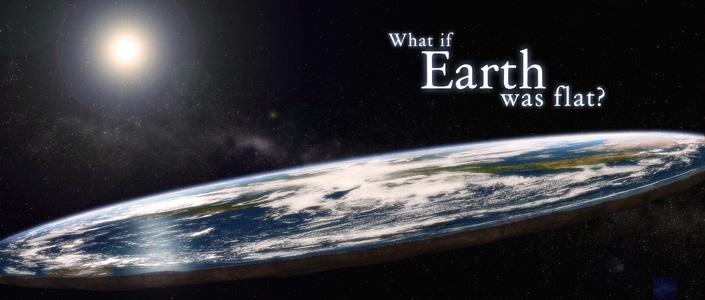 24 hours
http://polartrek.com
Flat Earth Society
Dag-nacht ritmes in planten
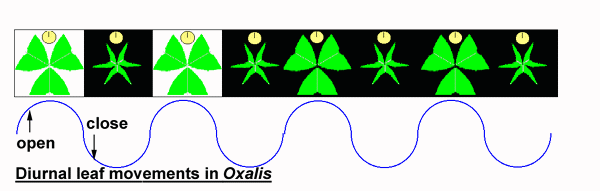 Jean-Jacques d'Ortous de Mairan (1678–1771)
http://plantcellbiology.masters.grkraj.org
Circadiane ritmes in planten: ook zonder externe input!
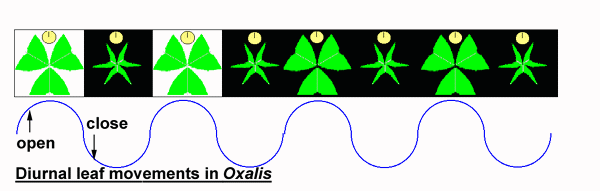 Jean-Jacques d'Ortous de Mairan (1678–1771)
http://plantcellbiology.masters.grkraj.org
Leven op aarde heeft zich ontwikkeld naar 24-uurs rotatie
Atamian et al (2016): Science 353: 587-590
Circadiane ritmes zijn sterk geconserveerd
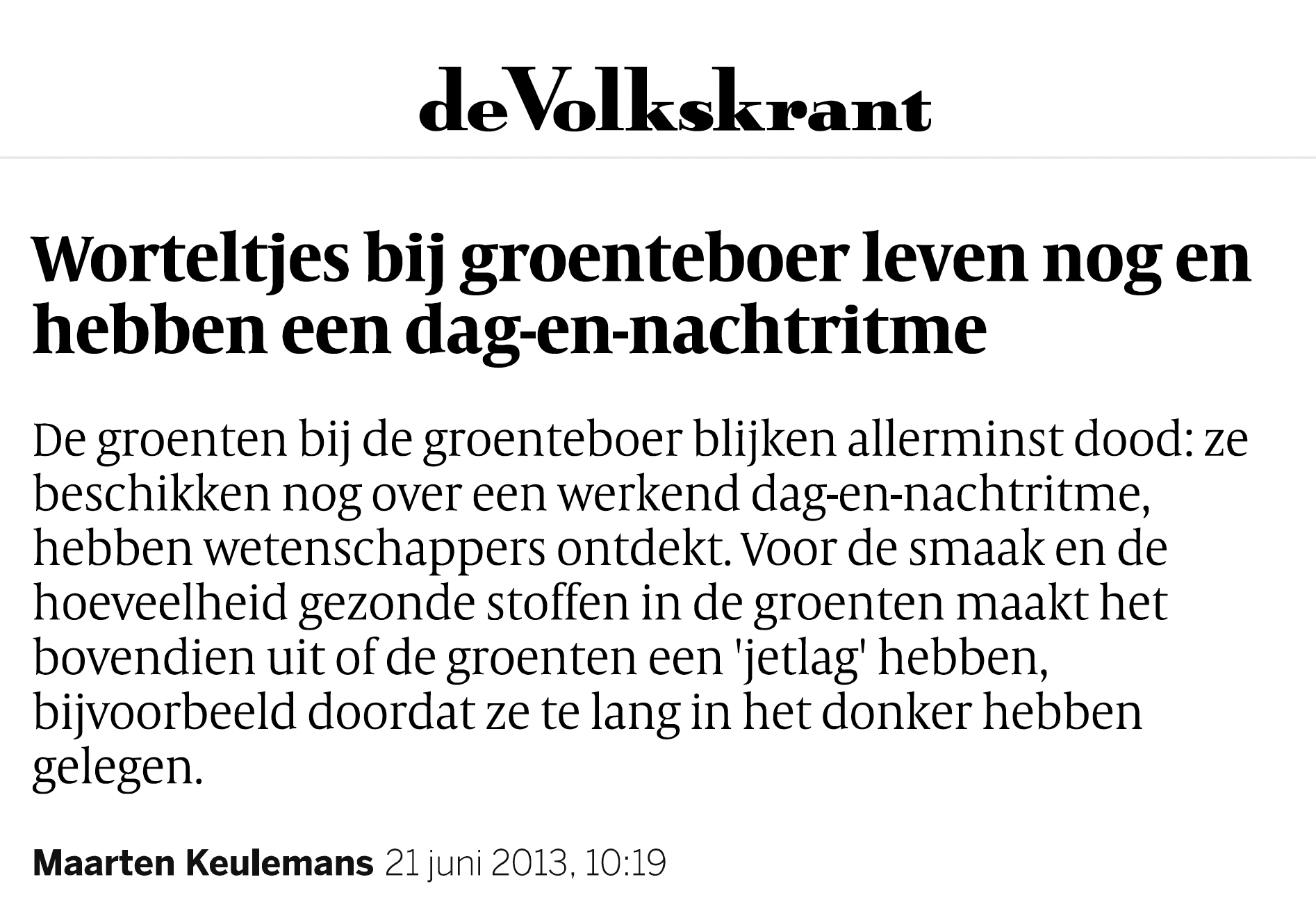 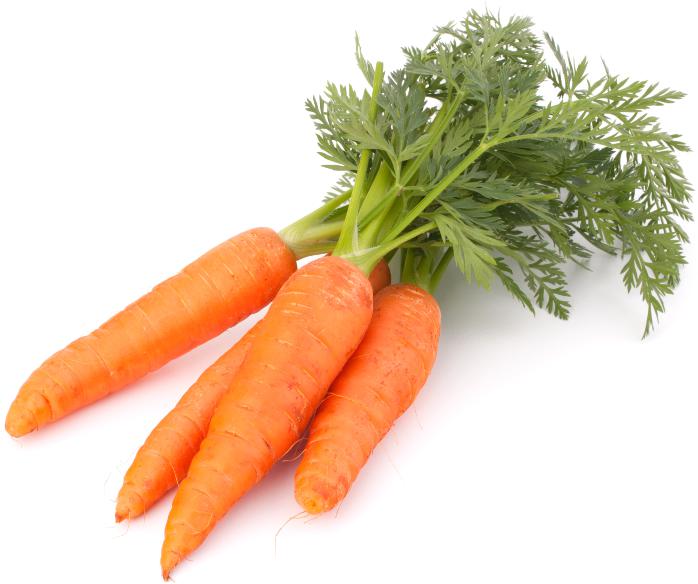 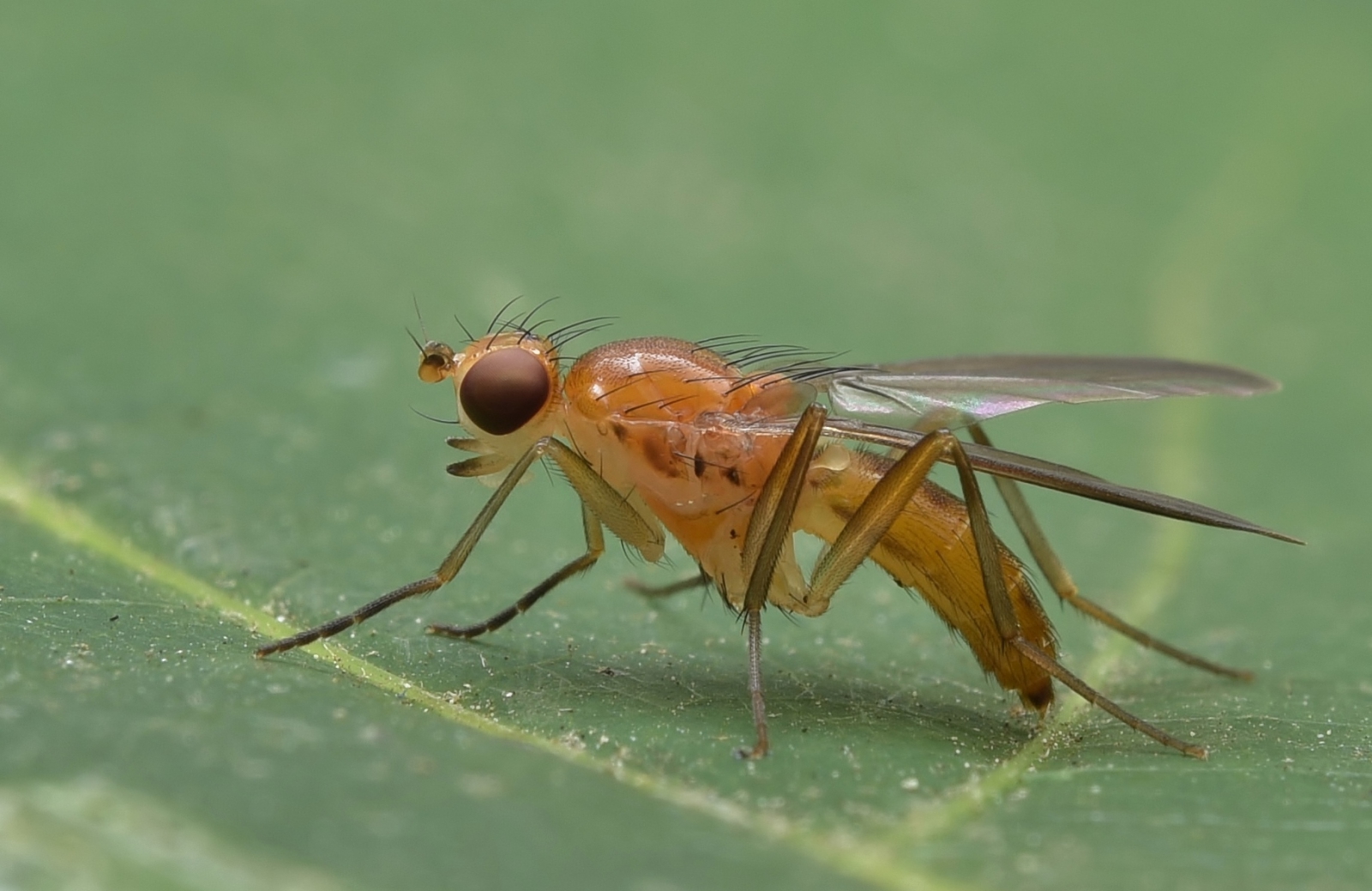 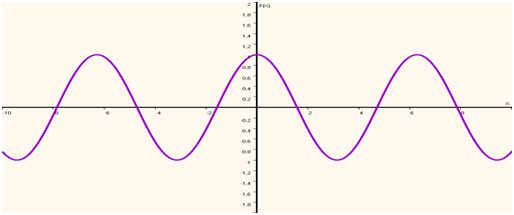 Goodspeed et al., Current Biology 2013
Circadiane ritmes in regeneratie
Zebrafish fin amputation
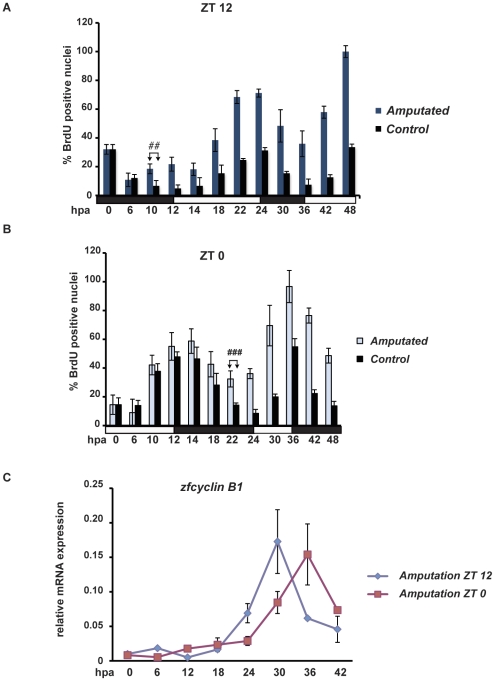 Idda et al, PLoS ONE 2012
Incidentie van (patho)fysiologie
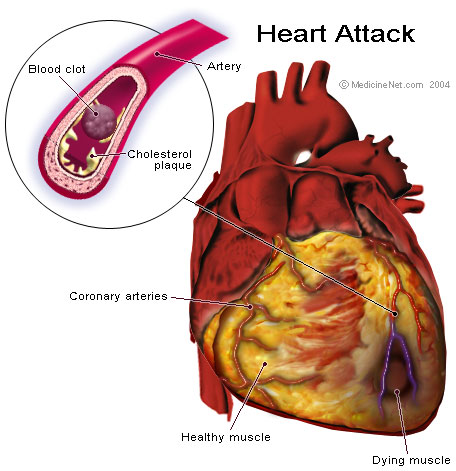 12    Midnight
11
1
10
2
Infarct-induced heart failure
3
9
Blood pressure, heart rate (2nd peak)
8
4
5
7
Heart failure 
mortality (2nd peak)
6
6
5
7
4
8
Infarct and stroke
3
9
Blood pressure, heart rate
2
10
Arrhythmias and sudden cardiac death
12
Noon
1
11
Circadiane ritmes in repolarisatie
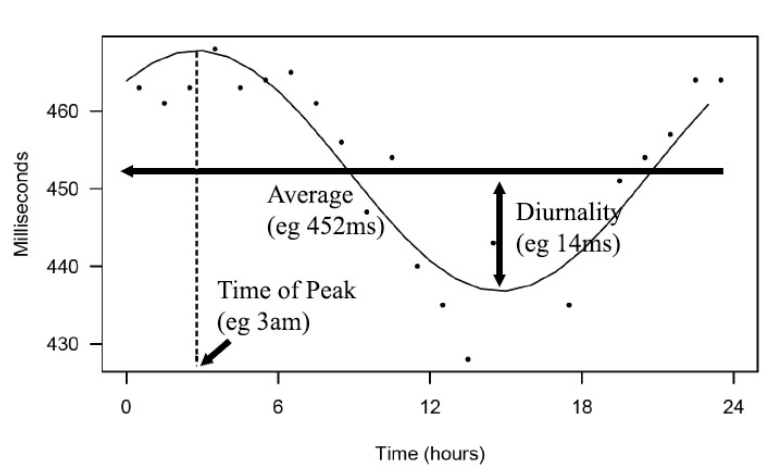 Du Pre et al, Frontiers in Physiology 2017
Myocardial Damage is Time-Dependent
 Infarct size
Wild-type
→ Time of day of MI
D.J. Durgan et al. Circ Res. 2010
Myocardial Damage is Time-Dependent
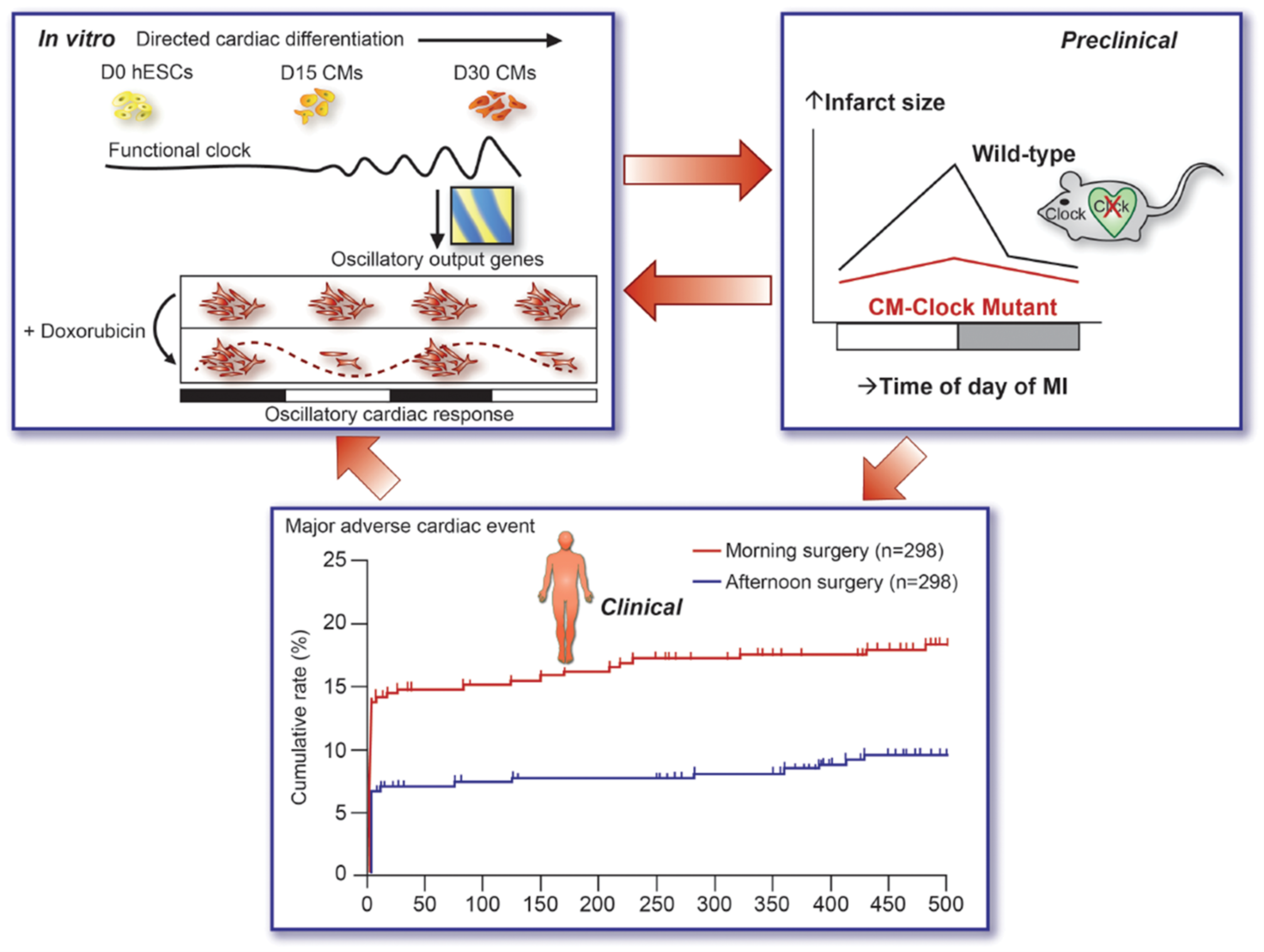 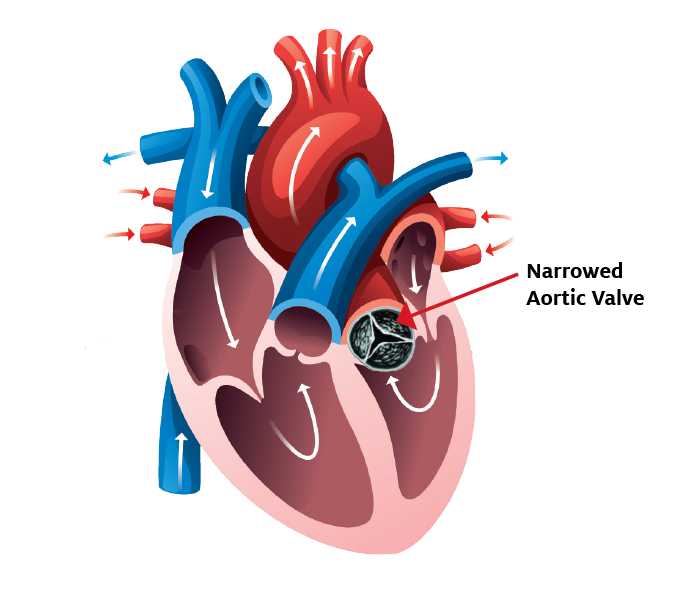 Aortic valve replacement
Montaigne et al, Lancet 2018
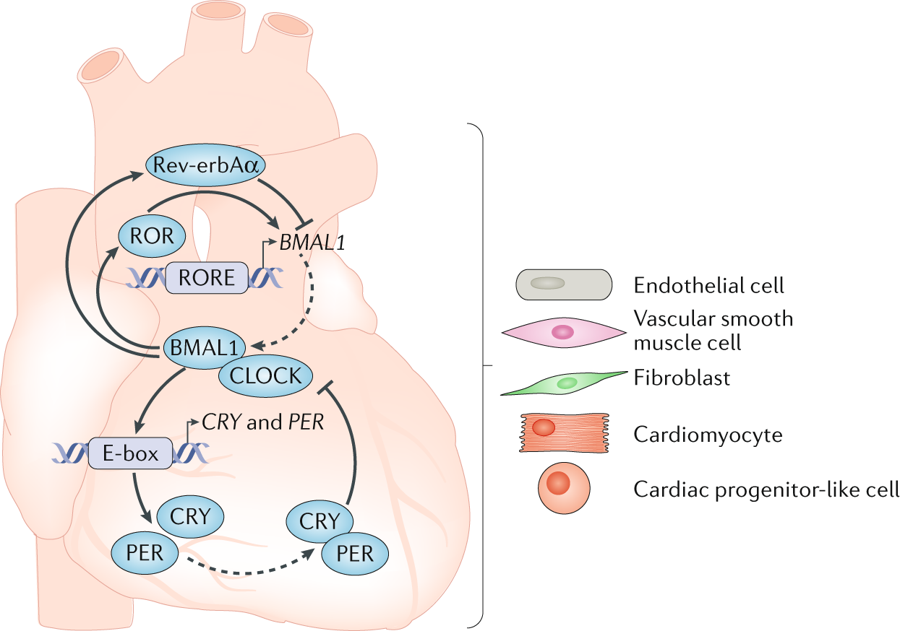 Mechanism Circadian Clock
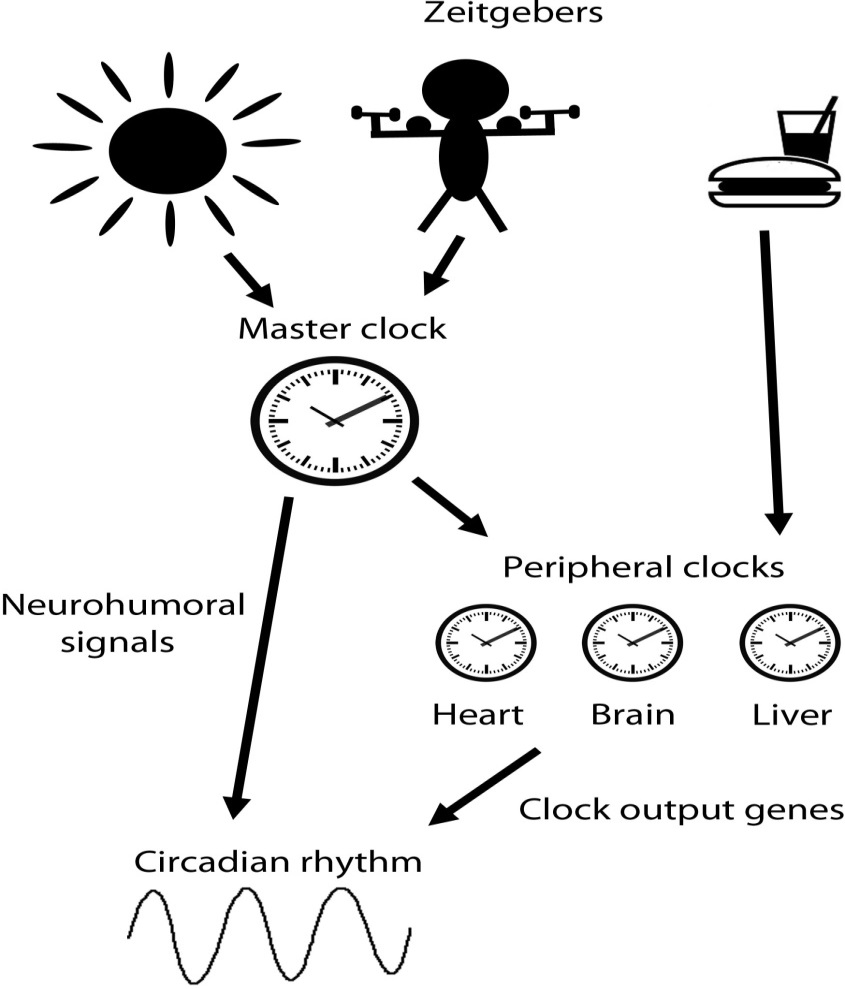 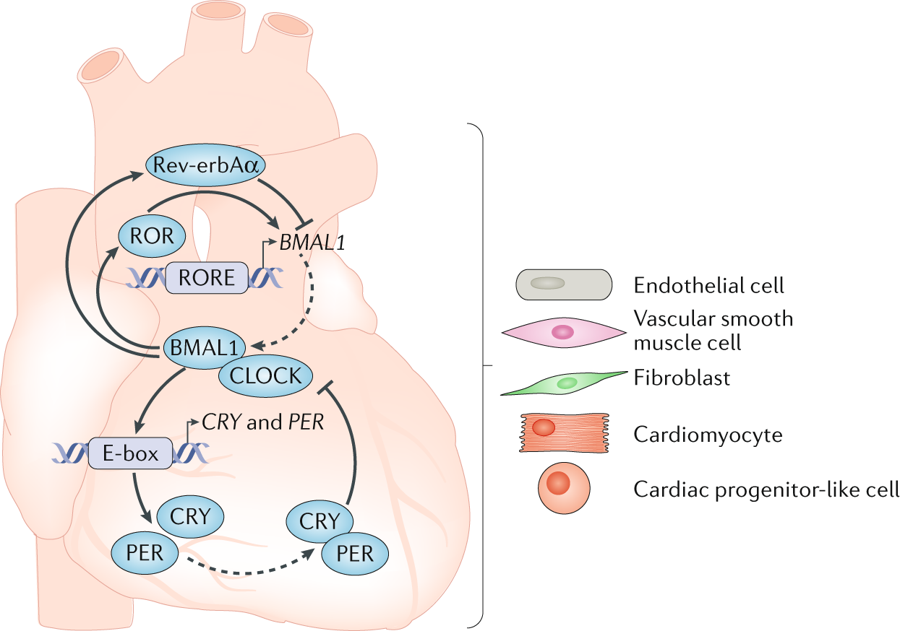 Du Pre et al, Physiology 2014; Crnko et al, Nature Rev Car 2019
Myocardial Damage is Time-Dependent
 Infarct size
Wild-type
→ Time of day of MI
D.J. Durgan et al. Circ Res. 2010
Intacte circadiane klok in de cardiomyocyt
10%
E
R
P
Clock Controlled Genes
-
Kinases
CLOCK
PER
CRY
PER
CRY
BMAL
Per, Cry
Cytosol
Nucleus
Bray et al, Am J Physiol Heart Circ Physiol 2008
Gemuteerde circadiane klok in de cardiomyocyt
10%
E
R
P
Clock Controlled Genes
-
Kinases
CLOCK
PER
CRY
PER
CRY
BMAL
X
Per, Cry
Cytosol
Nucleus
Bray et al, Am J Physiol Heart Circ Physiol 2008
Myocardial Damage is Cardiomyocyte Clock Dependent
 Infarct size
Wild-type
X
Clock
CM-Clock Mutant
→ Time of day of MI
D.J. Durgan et al. Circ Res. 2010
Is the Circadian Clock Relevant in Heart Failure?
Metabolism (e.g. triglyceride and glucose)

Beta-adrenergic signaling (e.g. heart rate)

Ischemia-reperfusion tolerance (Rcan1, regulator of calcineurin; Per2 -> metabolic switch, pGSK3β -> mitochondria) 

Hypertrophy (PI3K-AKT-GSK3β)

Arrhythmias (Klf15 → KChIP2 → Ito → QT time)
Bray et al, Am J Physiol Heart Circ Physiol 2008, Rotter, 2013,  Jeyaraj et al, Nature 2012
Circadian Variation of Immune Response to acute MI
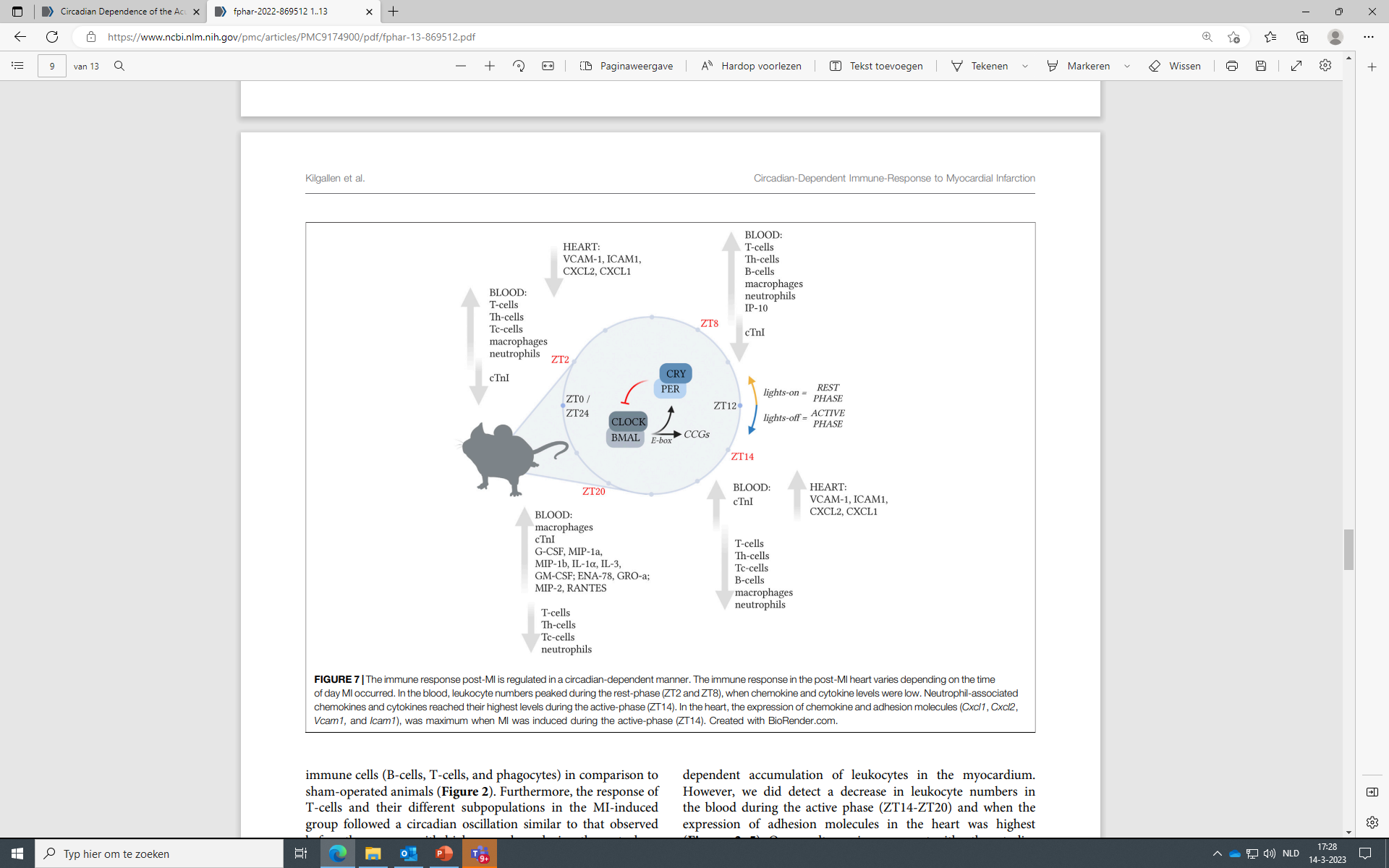 Kilgallen et al. Front. Pharmacol. 2022
Timing Matters in Cardiovascular Disease!
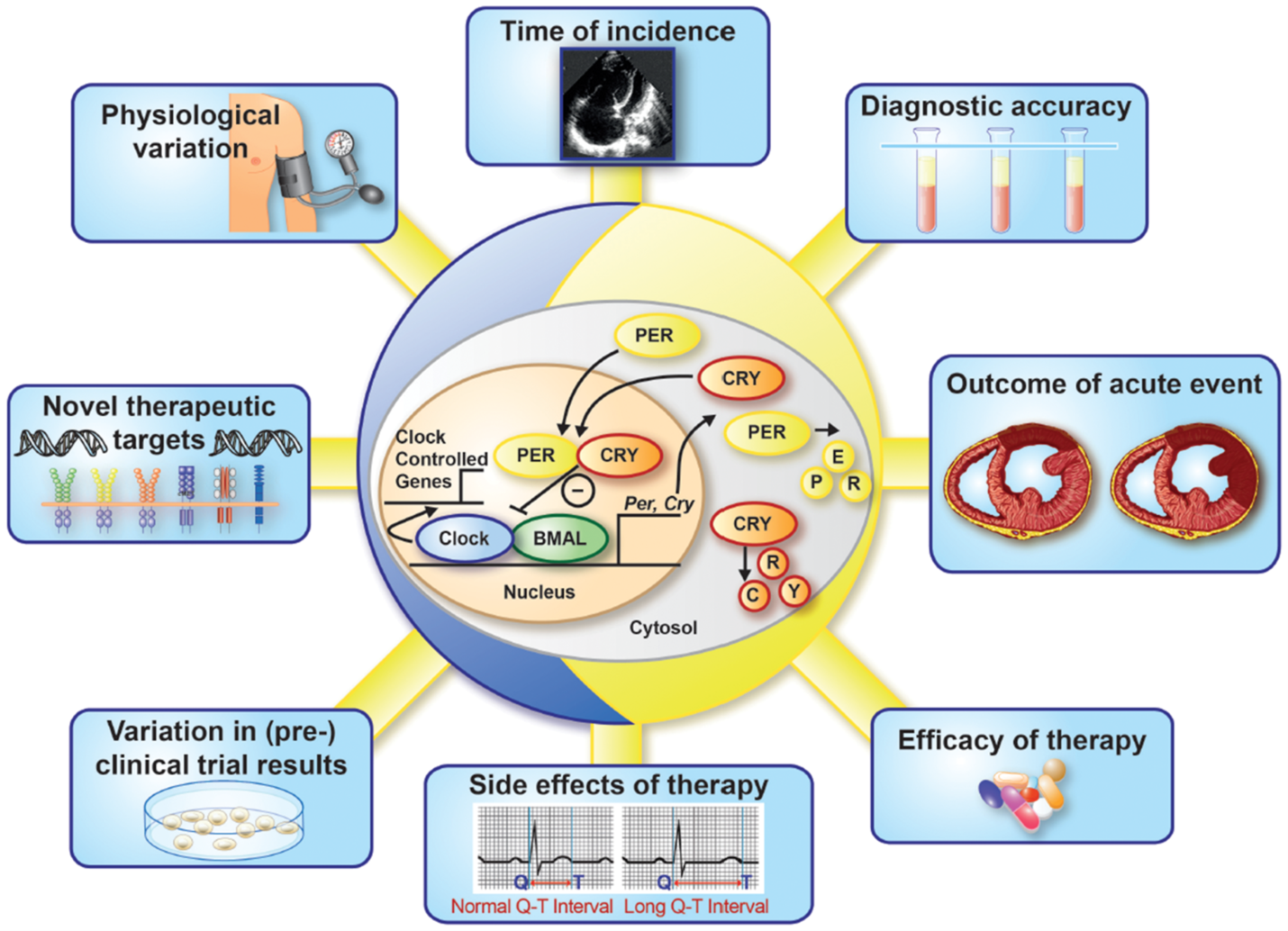 Van Laake et al, European Heart Journal 2018
Circadian Rhythms in Heart and Repair
Circadian rhythms are important for cardiac health and disease

Circadian rhythms play a role in regeneration/repair

Link between ‘clock’ gene and global gene expression and function in adult cardiomyocytes in the normal heart

Is there a clock in non-adult cardiomyocytes and in the failing heart?
Stamceltherapie voor regeneratie: relevantie van ritmes?
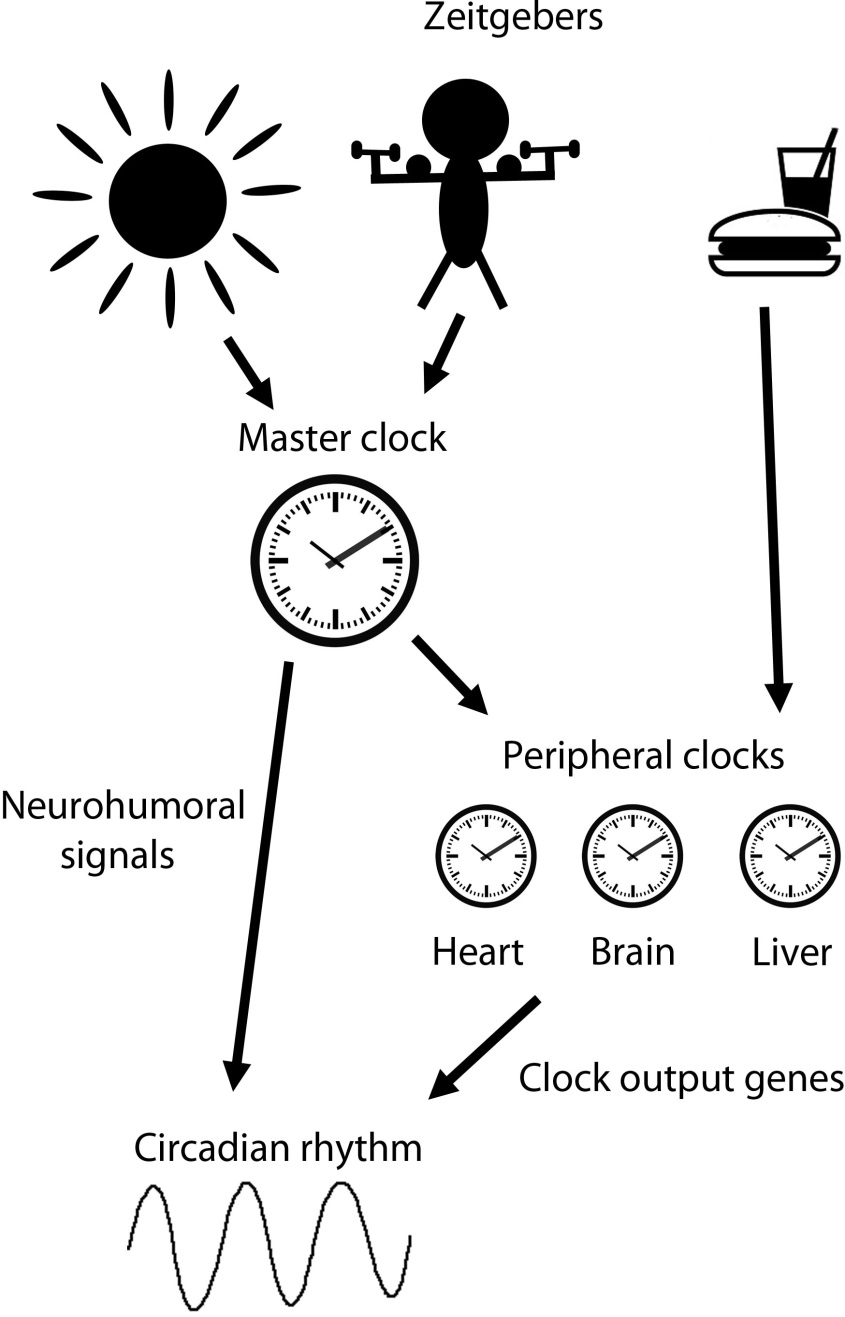 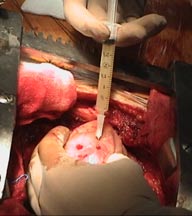 ?
?
DuPre et al, Physiology 2014
Definition heart failure
A complex clinical syndrome that can result from any structural or functional cardiac disorder that impairs the ability of the ventricle to fill with or eject blood and identified by a characteristic pattern of hemodynamic, renal, neural and hormonal responses.
Pathophysiology: the pump
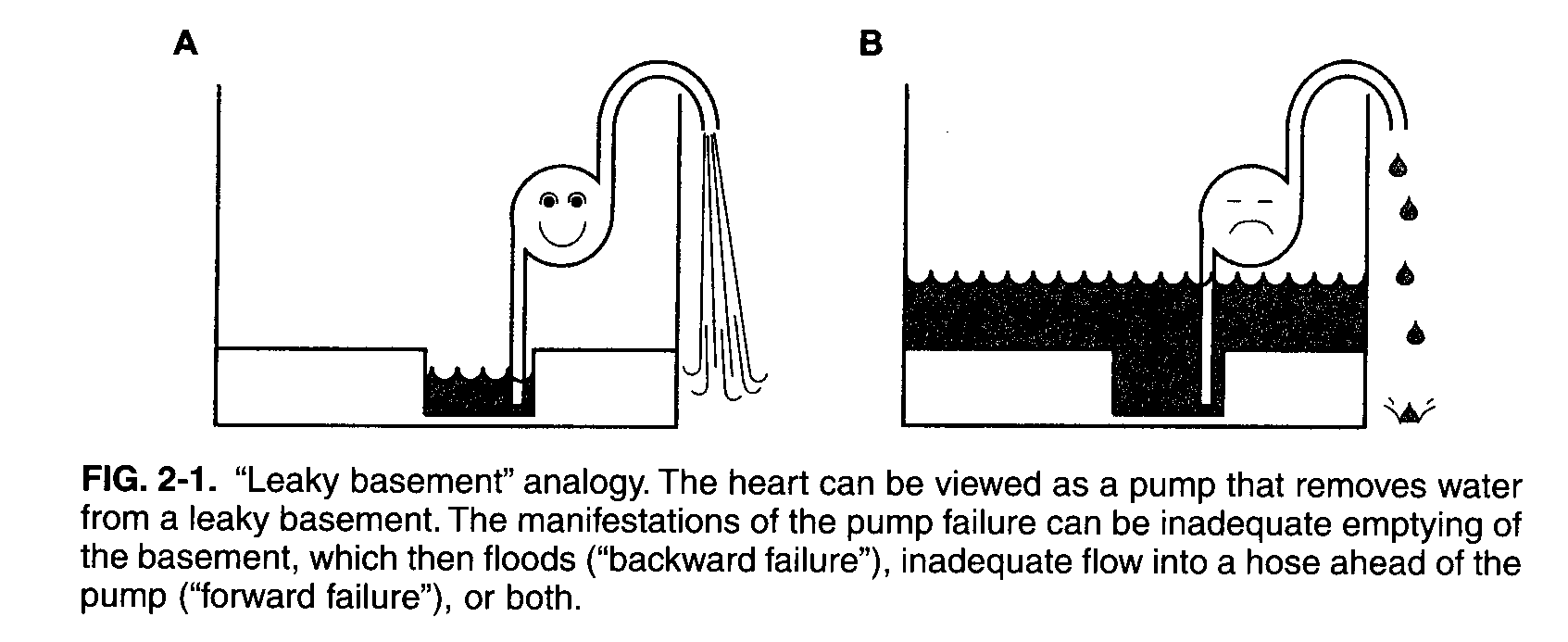 Kliniek – klachten en symptomen
Linkszijdig
Rechtszijdig
backward
forward
backward
veneuze stuwing
lage output
longstuwing
oedeem
dyspneu
moe,dorst
slechte eetlust
orthopneu
spierzwakte
duizeligheid
crepitaties
(lage RR)
verhoogde CVD
orgaan disfunctie
(lever, nier)
cachexie
hepatomegalie
oedeem/ascites
Kliniek - natuurlijk beloop
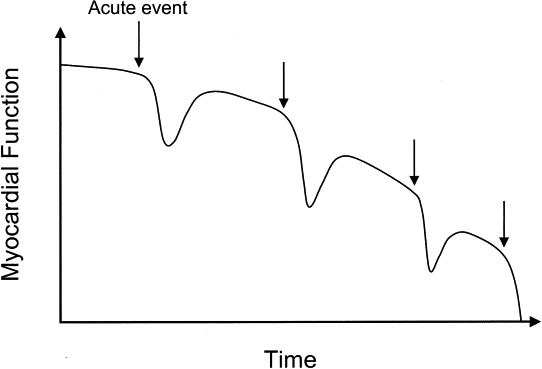 Kliniek - natuurlijk beloop
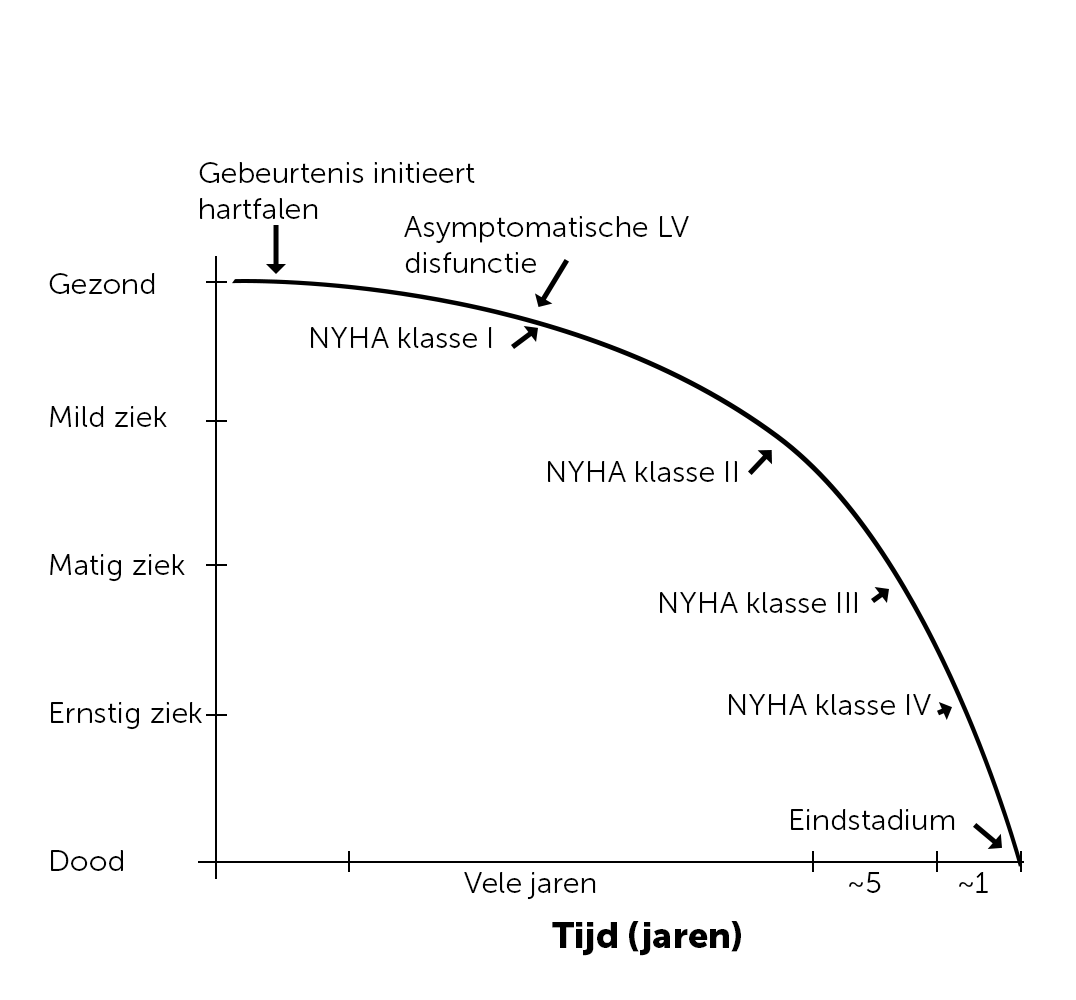 Is the Circadian Clock Relevant in Heart Failure?
Circadian clock highly conserved between species
Studied mostly in healthy subjects or with less severe disease
Clinical study
46 HF patients (72% male, median 60 years, NYHA class II (33%) or III (67%), ischemic cardiomyopathy 44%, diabetes 22%, atrial fibrillation 30%
24 matched controls
7 blood samples in 24 hour
24 hour blood pressure, Holter
Activity watch, sleep/chrono questionnaires
Translational HF models
Mouse (nocturnal)
Zebrafish (diurnal)
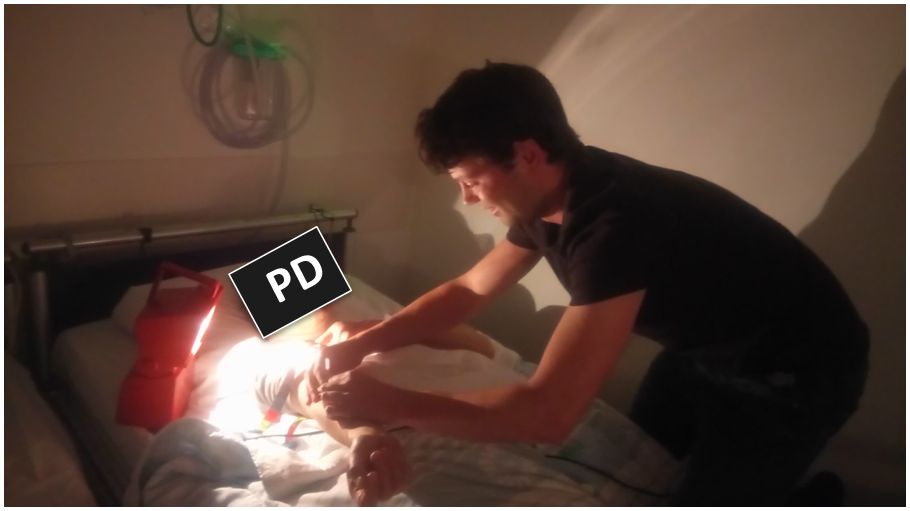 Is the Circadian Clock Relevant in Heart Failure?
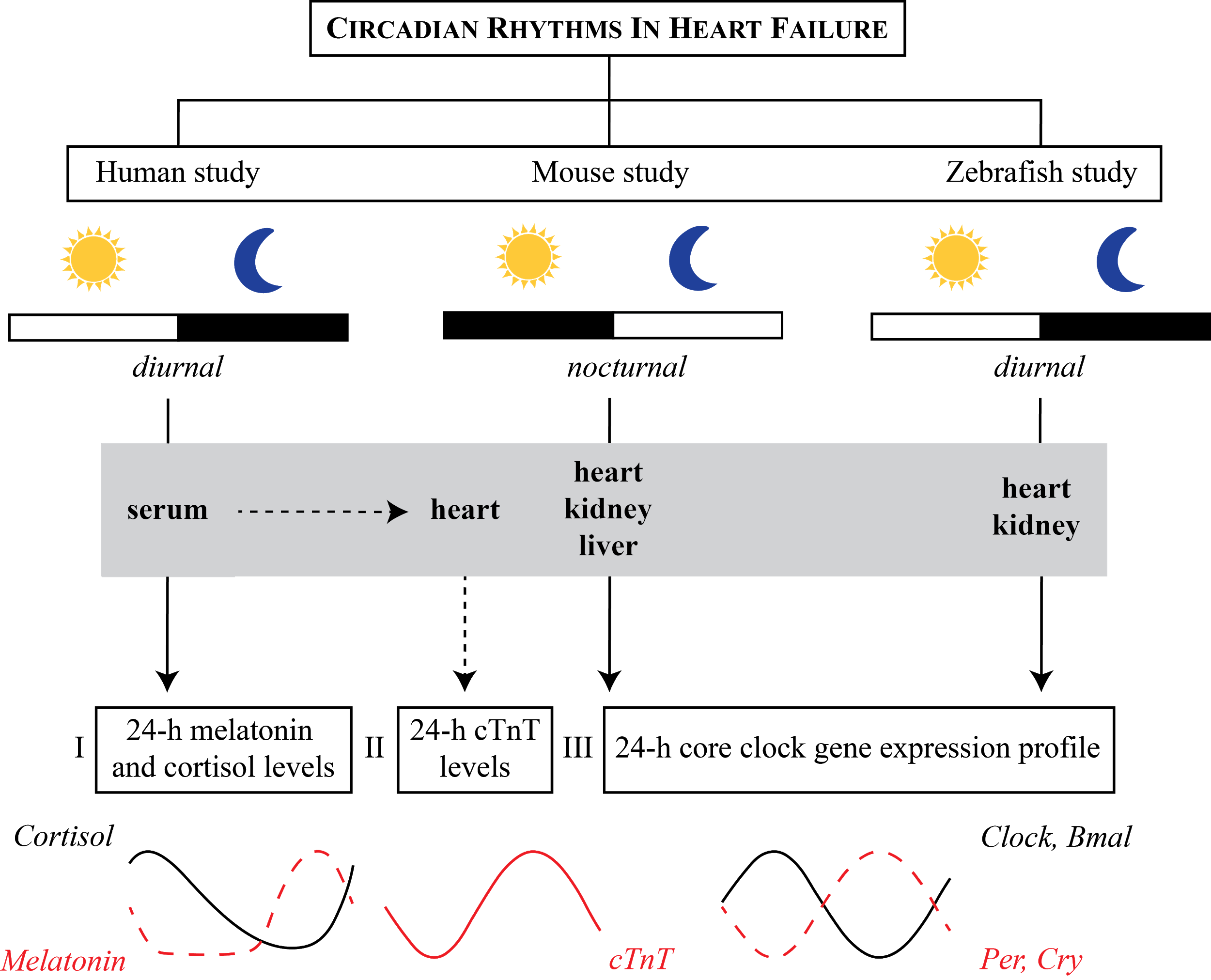 Crnko et al. EBioMedicine 2023
The Clock Remains Intact, but with Dampened Hormonal Output in HF
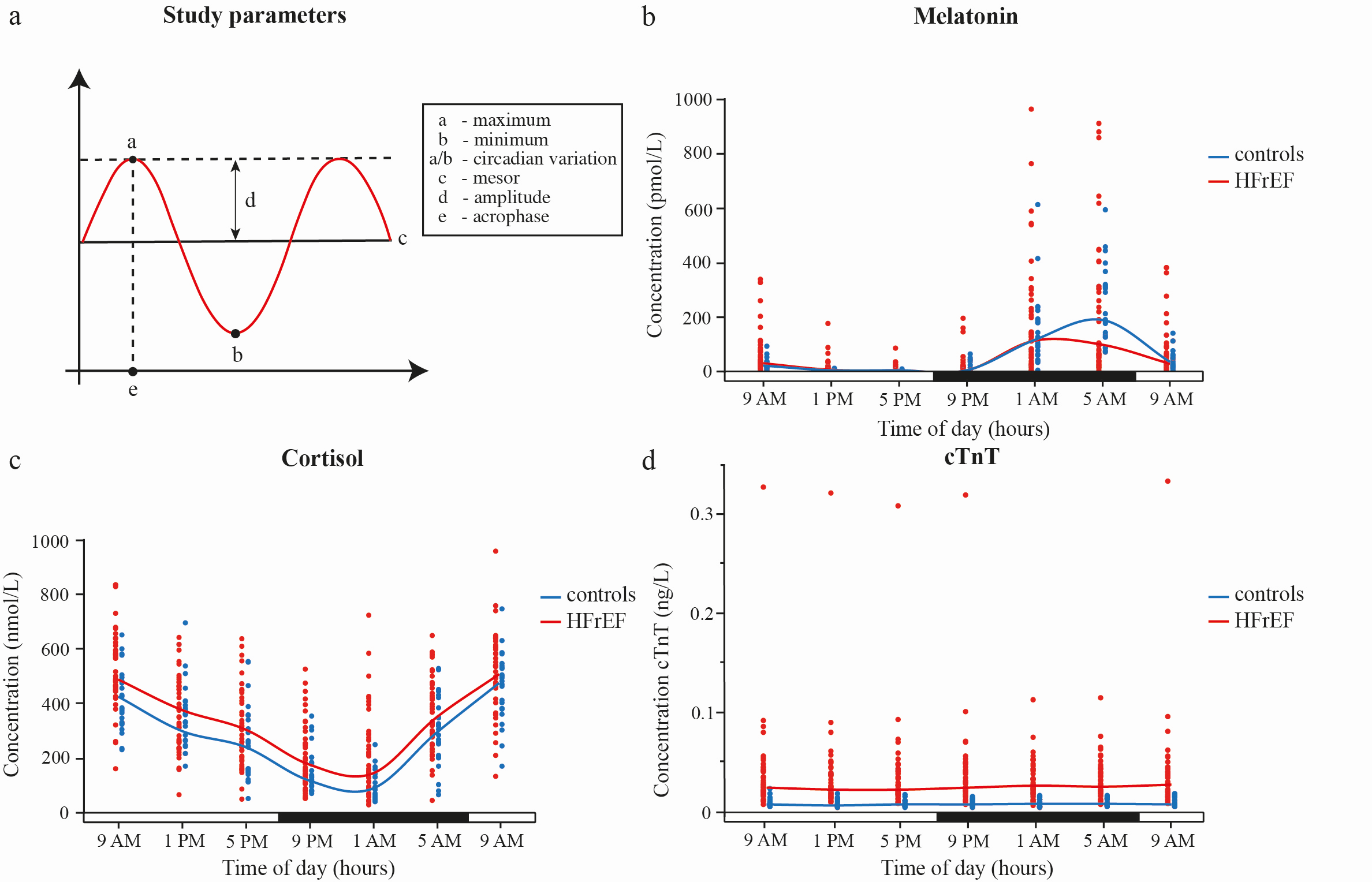 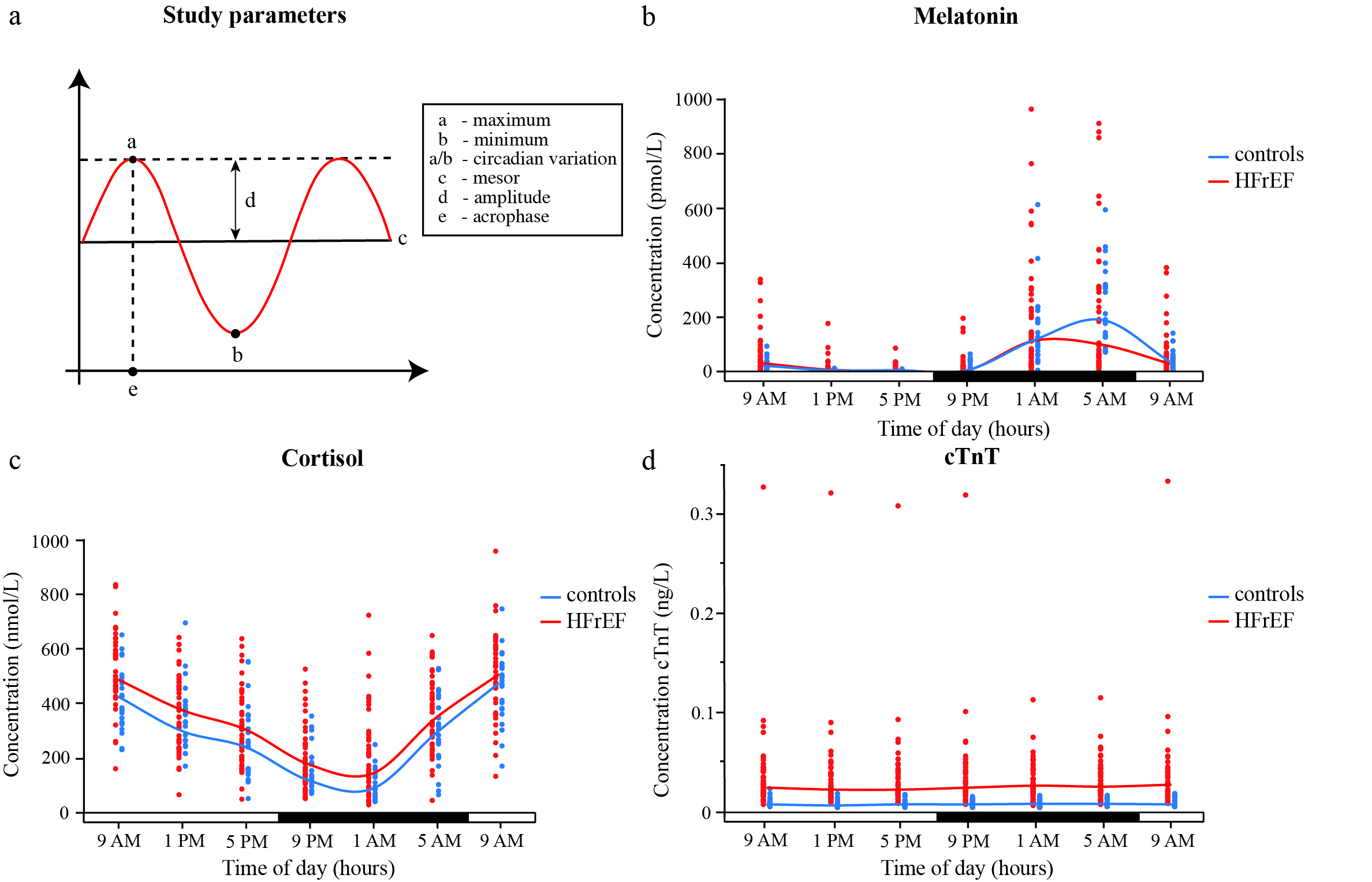 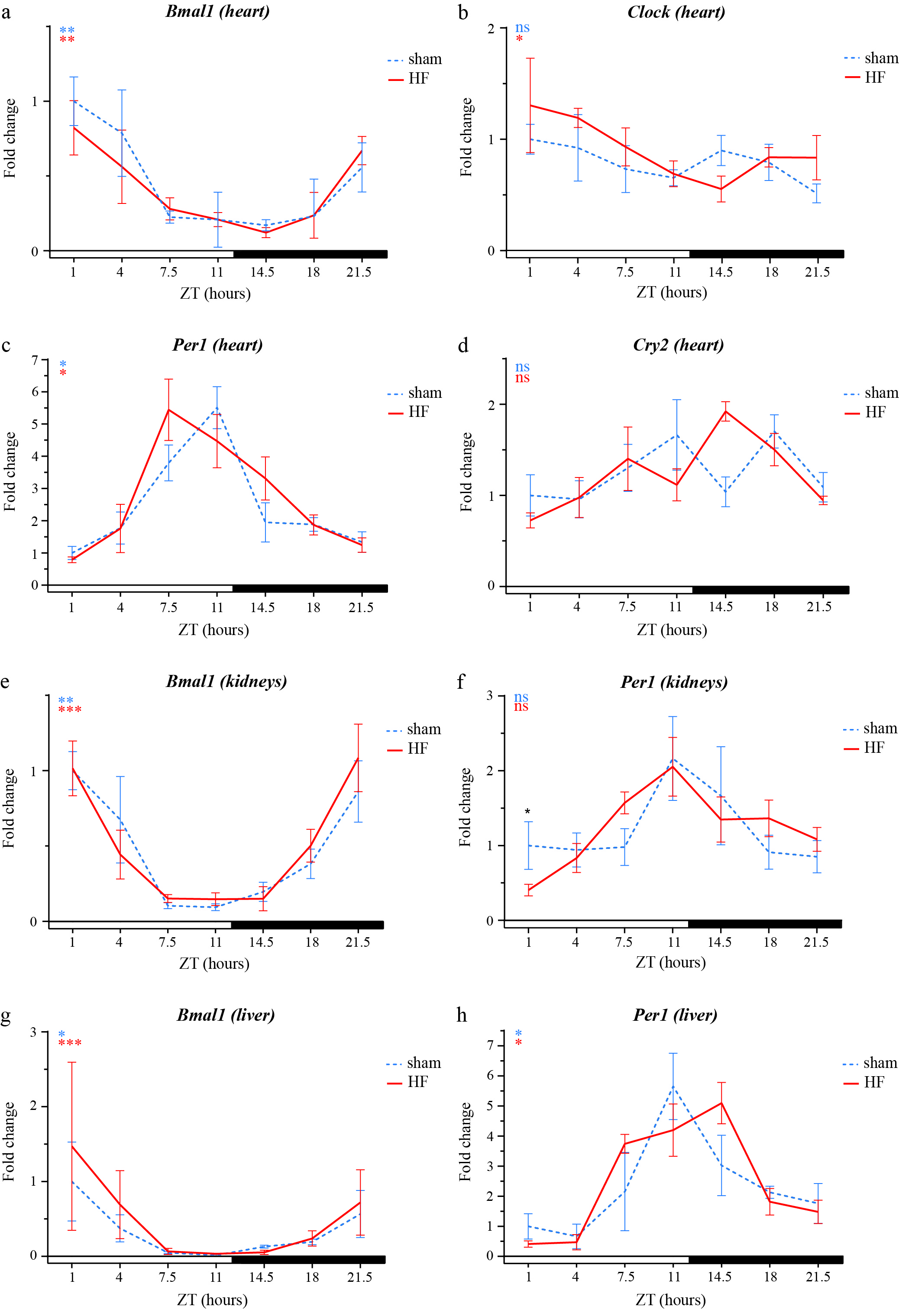 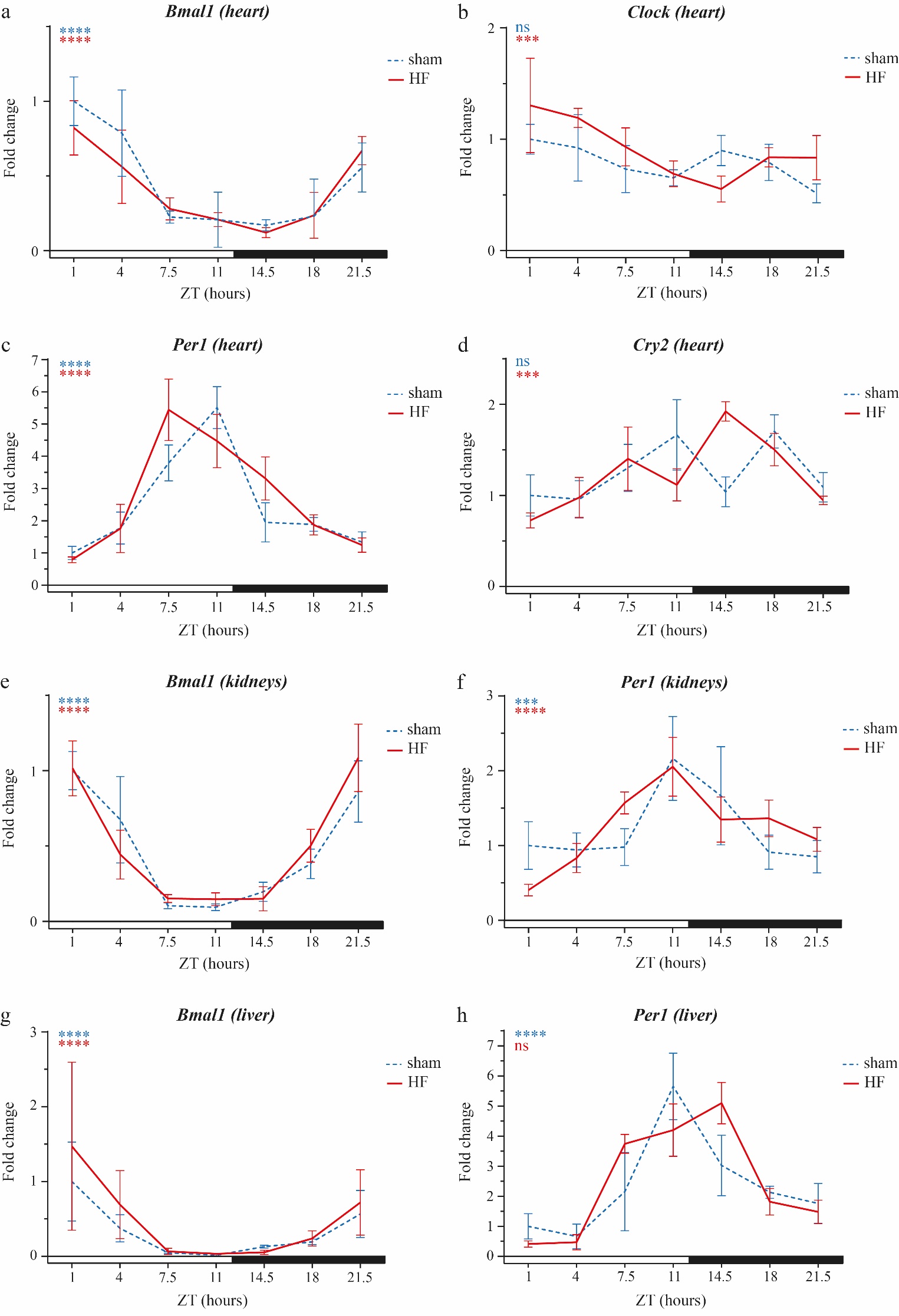 Crnko et al. EBioMedicine 2023
The Clock Remains Intact, but with Dampened Hormonal Output in HF
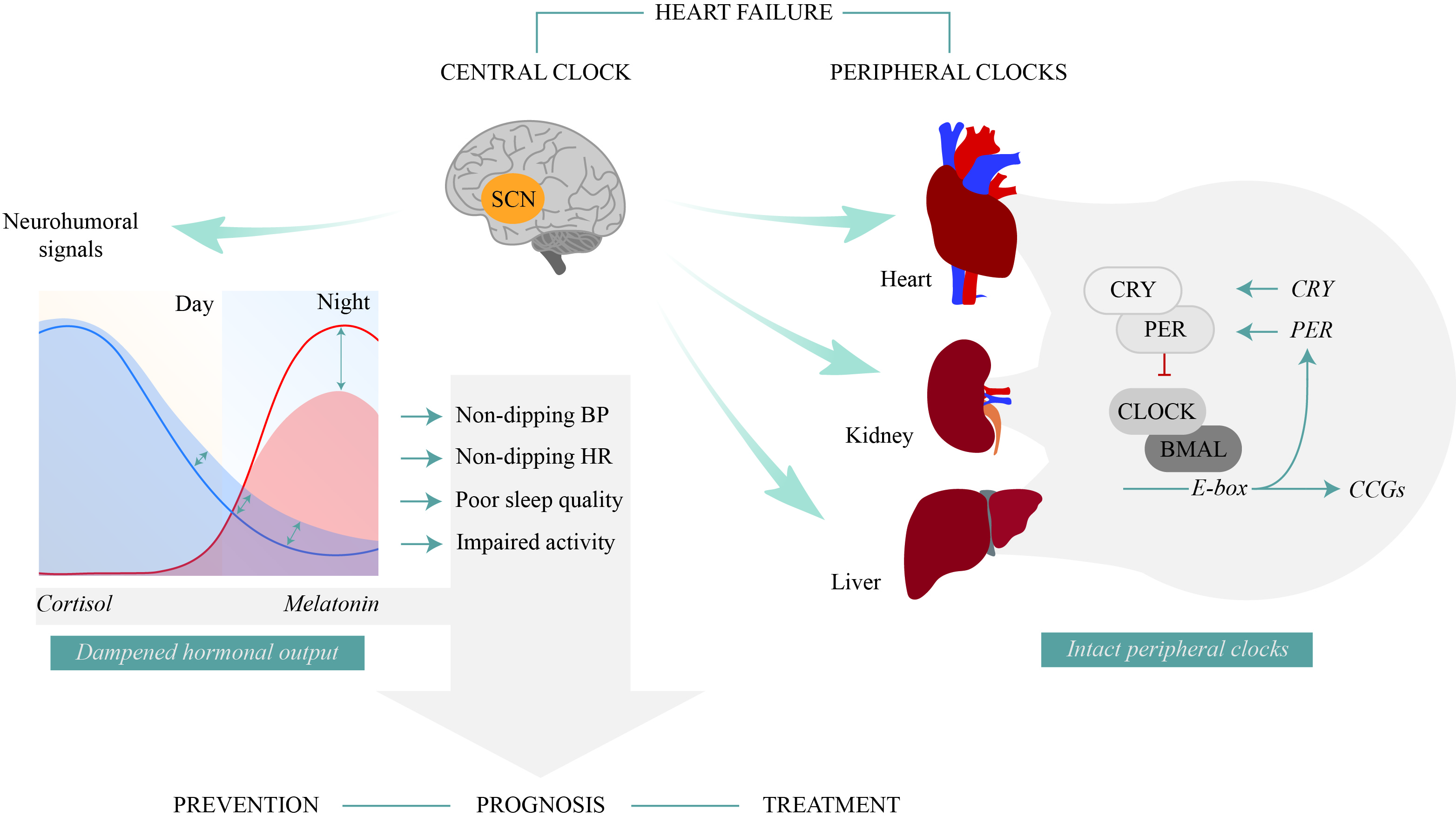 Crnko et al. EBioMedicine 2023
Heart Failure Biomarker sST2 Displays Circadian Rhythm
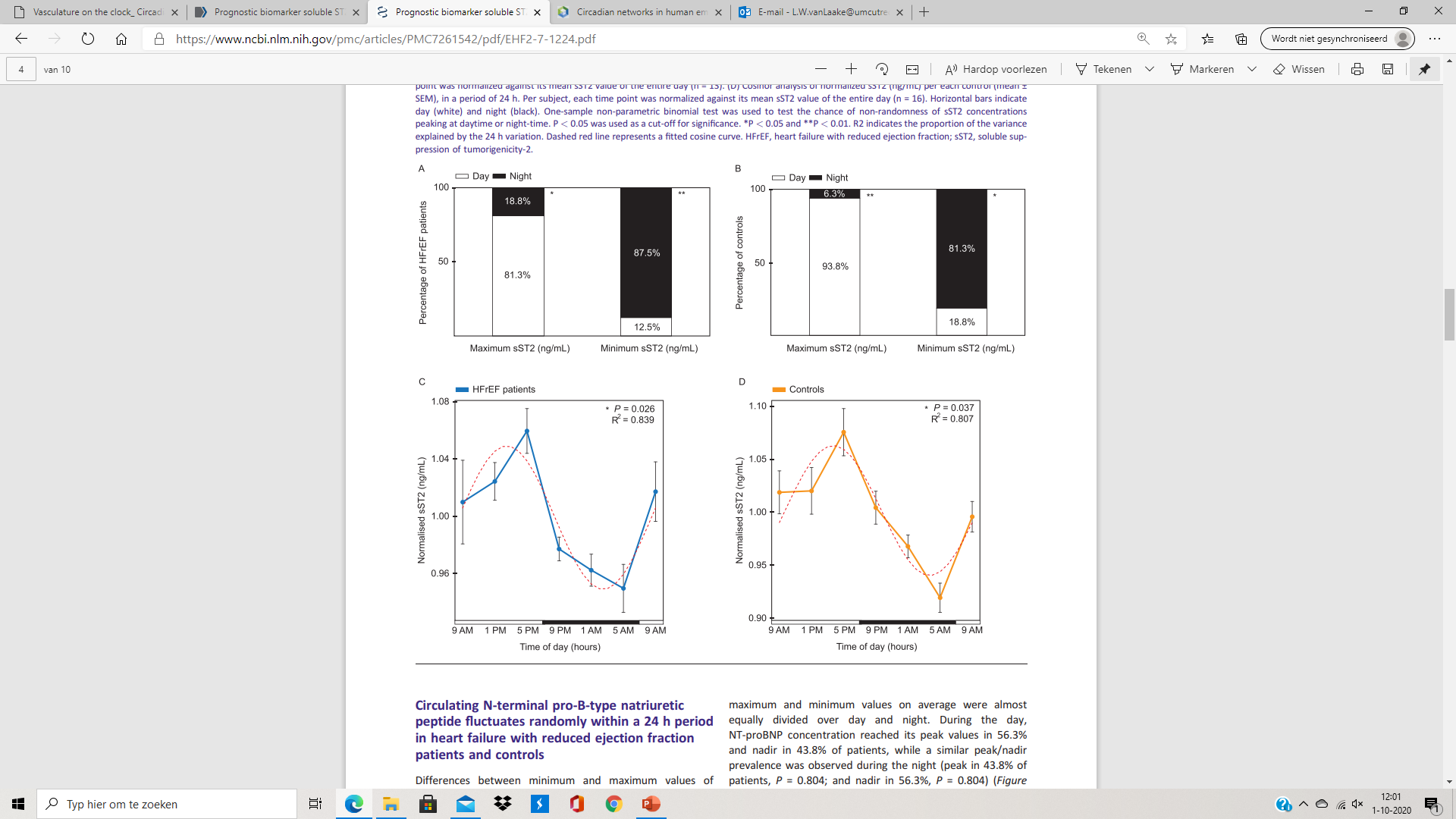 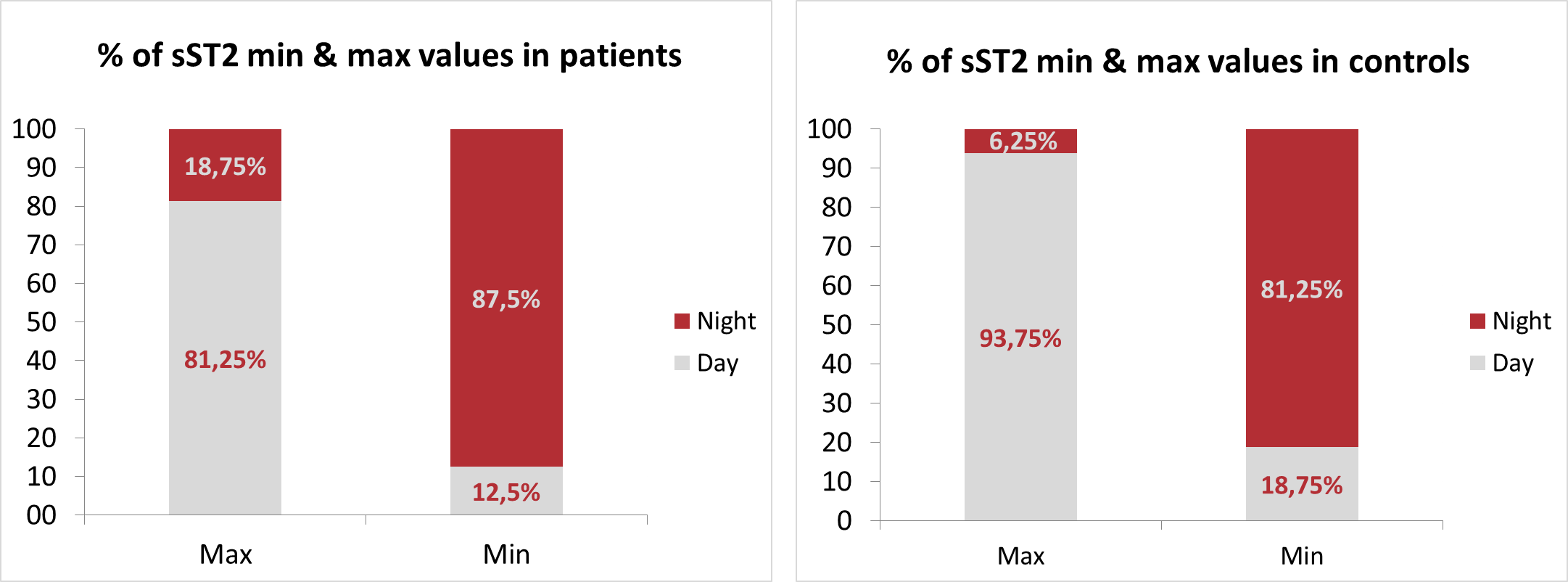 Prognostic value may increase with constant sampling time; up to 34% difference
Crnko et al, ESC Heart Failure 2020
Treatment at the UMCU
Medicatie
ICD / CRT
Klep interventies
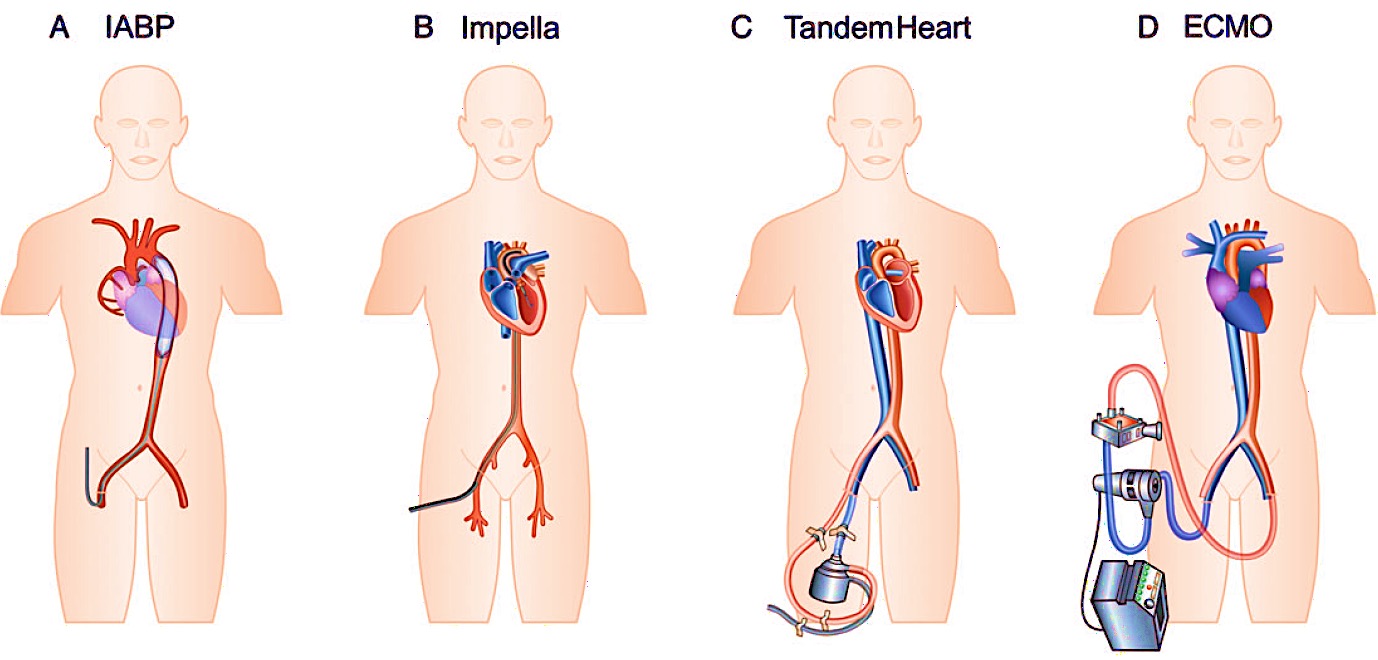 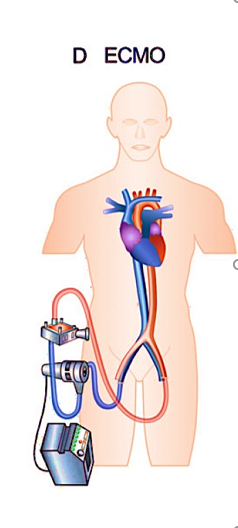 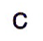 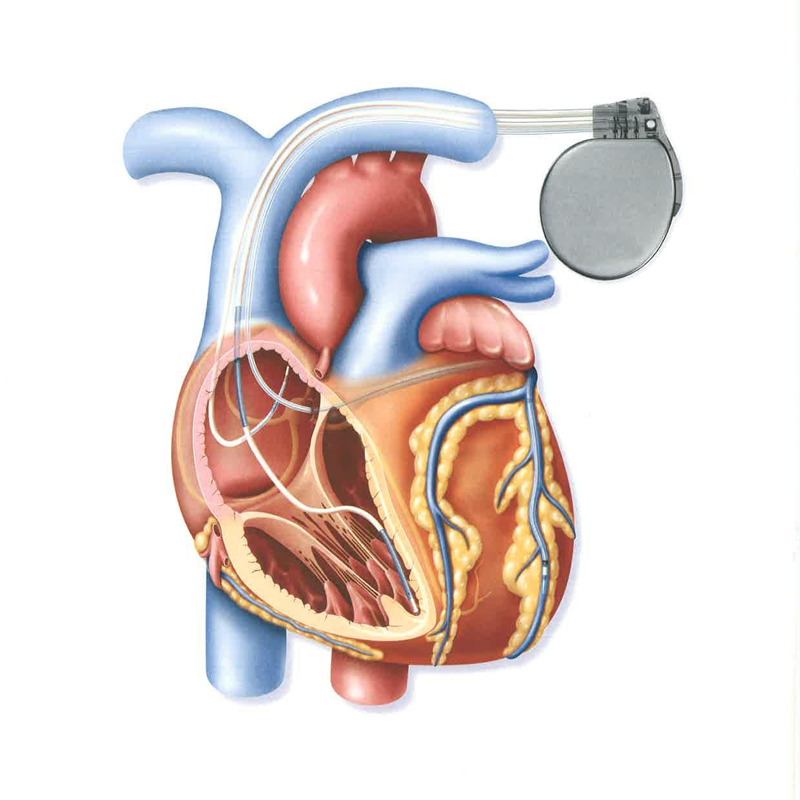 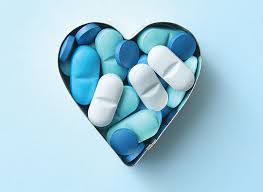 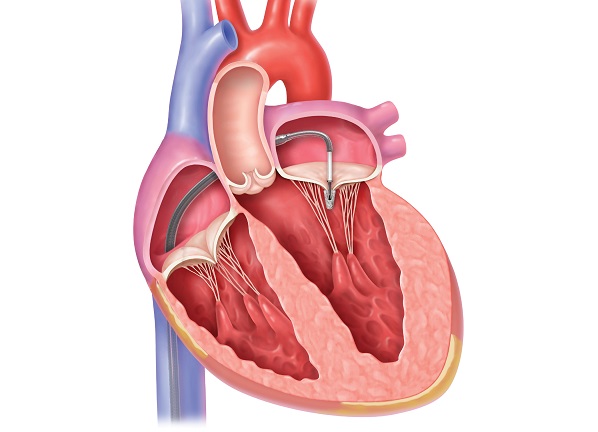 Harttransplantatie
LV Assist Device
Total artificial heart
Short-term MCS
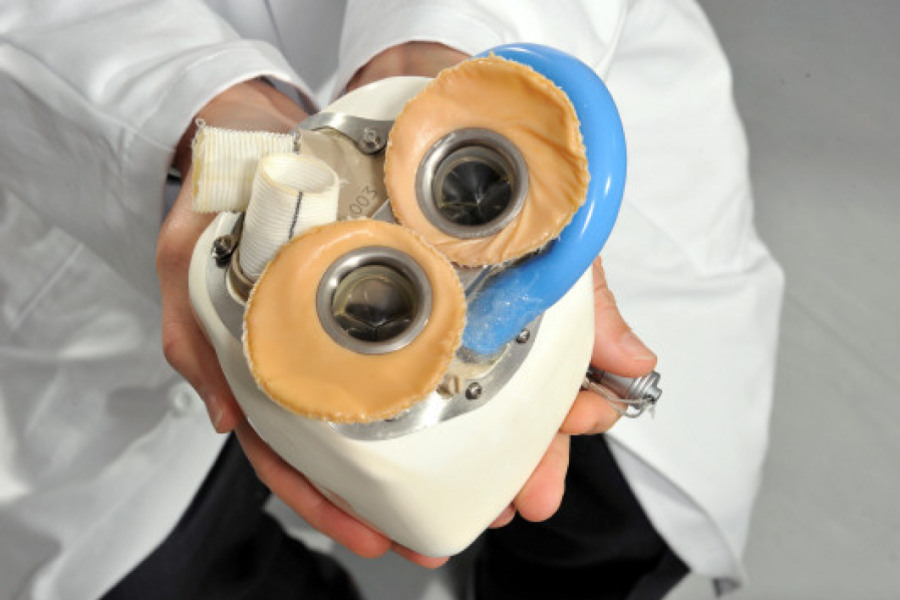 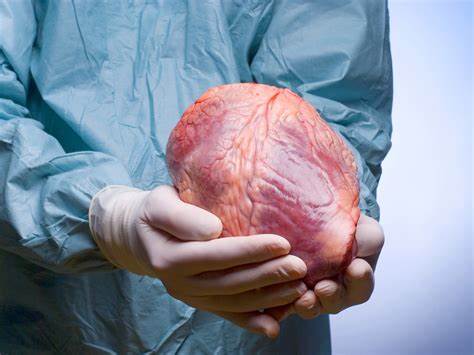 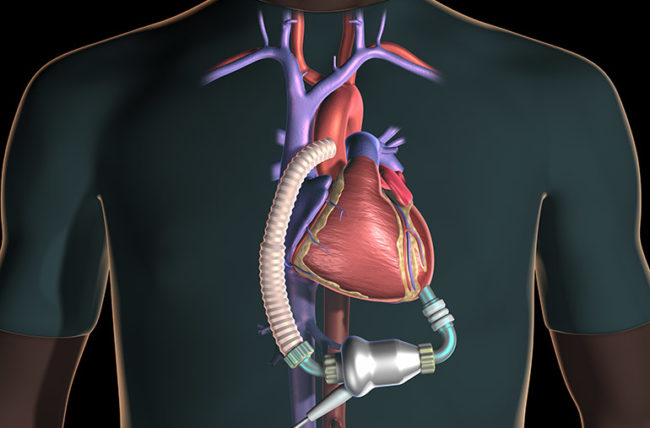 LVAD Evolution
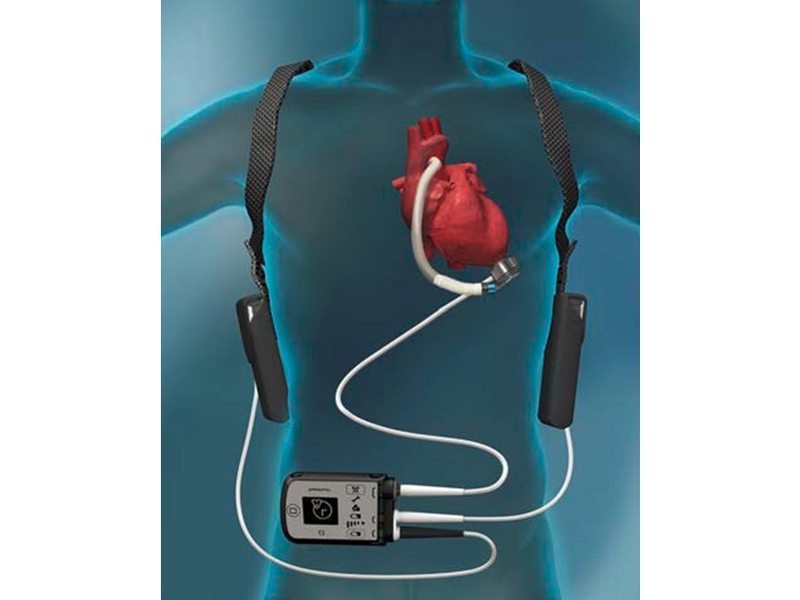 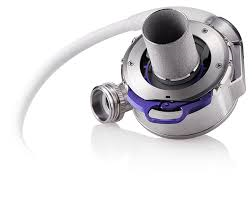 LVAD Pump Parameters Display Circadian Rhythm
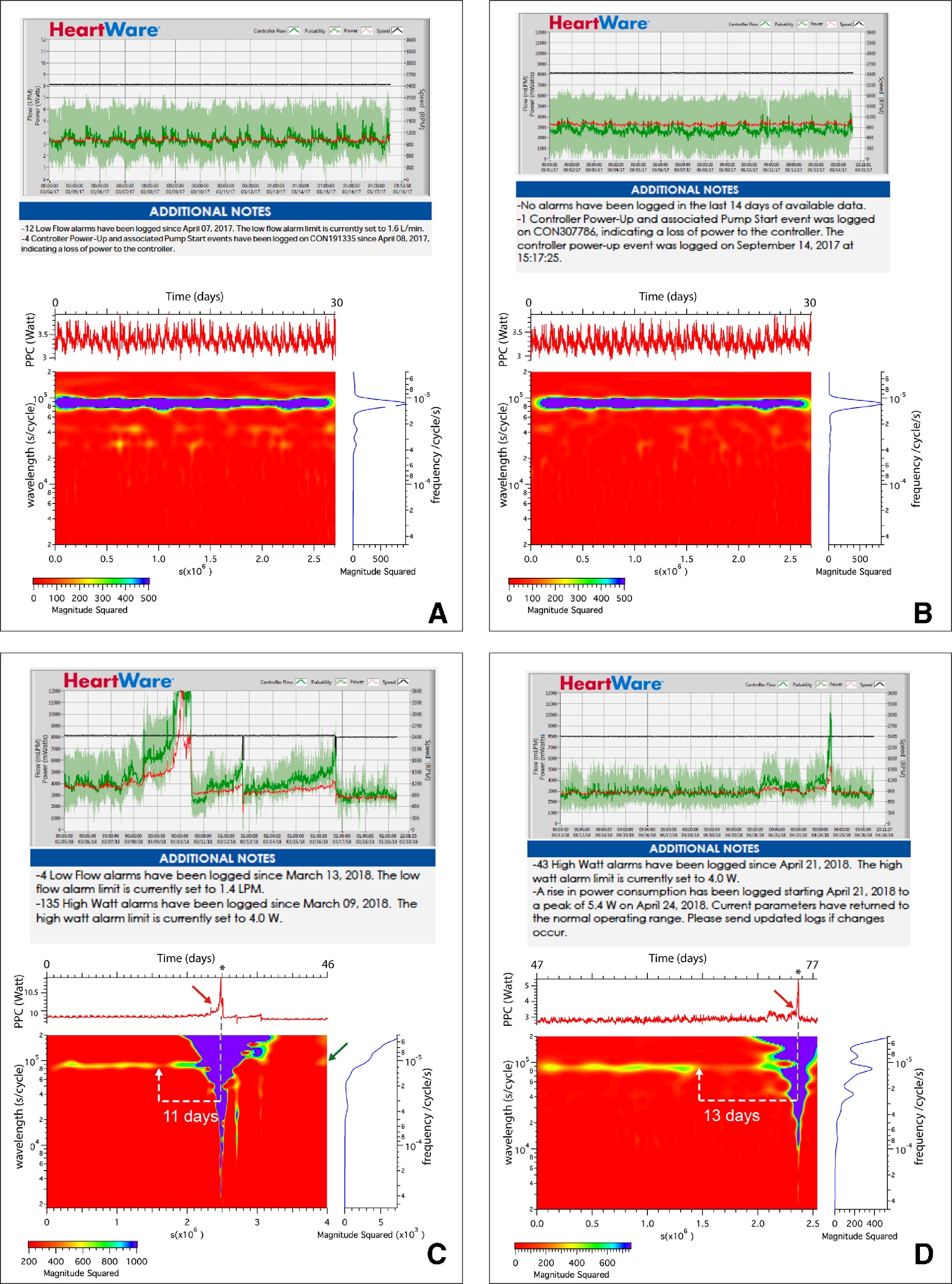 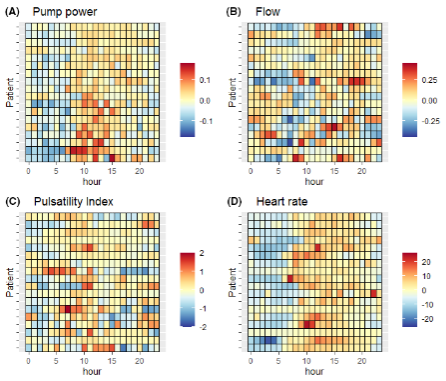 Circadian rhythm in power consumption, calculated flow & pulsatility
Fixed speed (RPM)
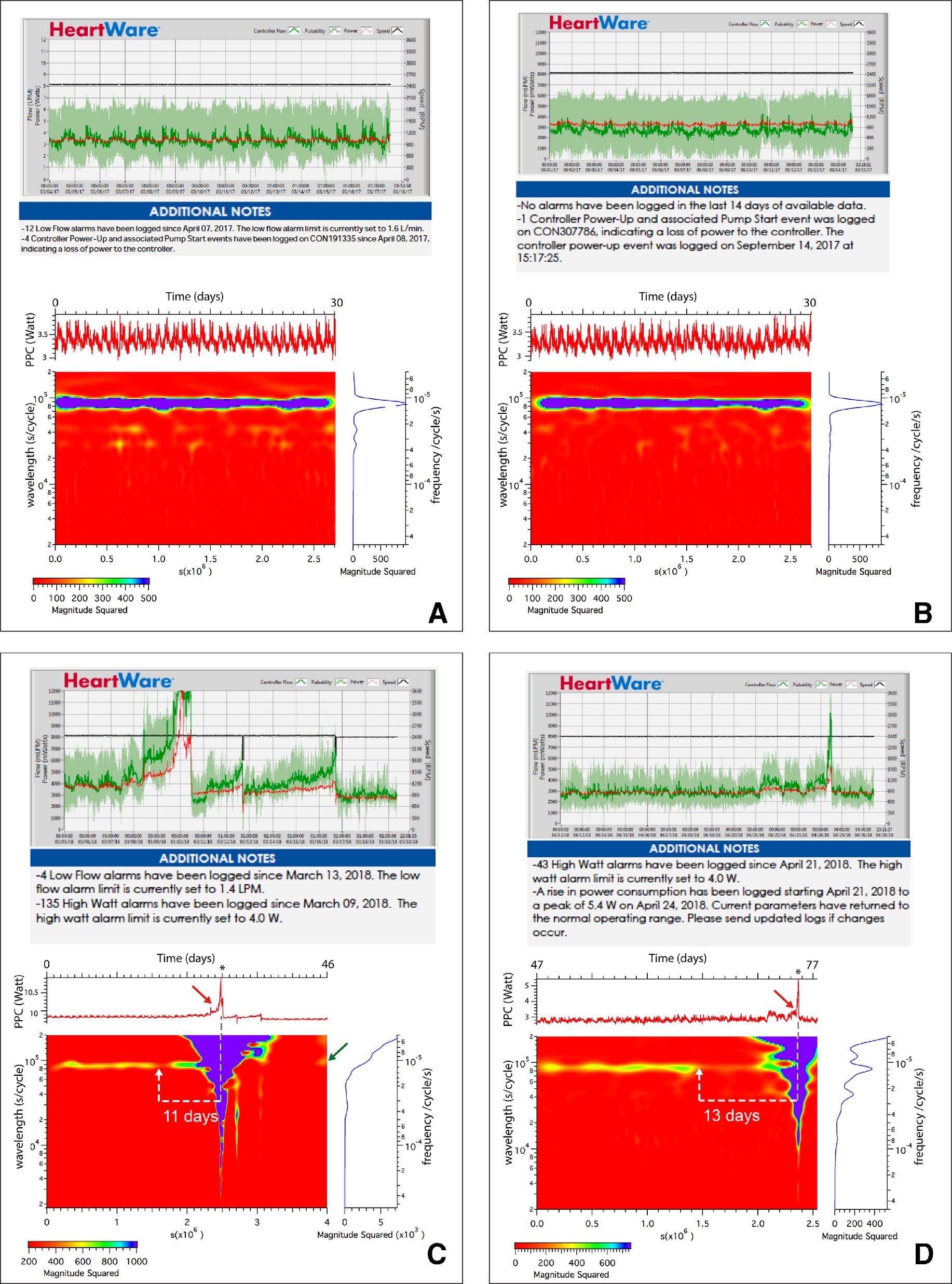 Loss of circadian rhythm
Clinical manifestation of pump trombosis
Increased power
11 days
Consolo et al, JHLT 2019; Numan et al, Artificial Organs 2023
Stamceltherapie voor regeneratie: relevantie van ritmes?
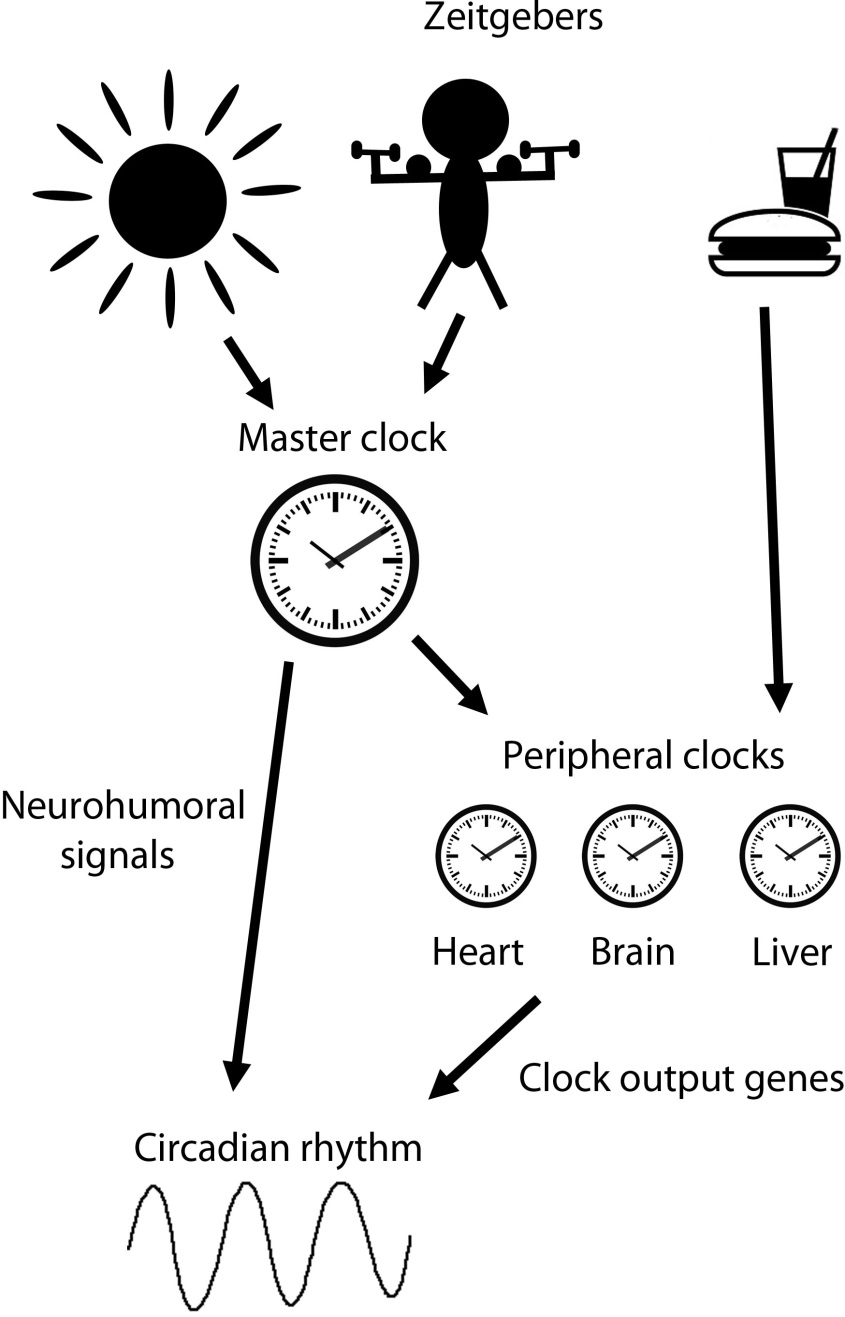 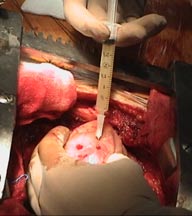 ?
DuPre et al, Physiology 2014
Circadian Rhythms in Human CMs in Vitro ?
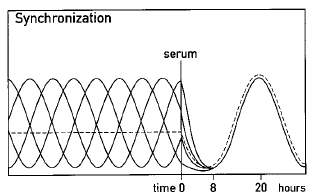 Synchronization of circadian phase
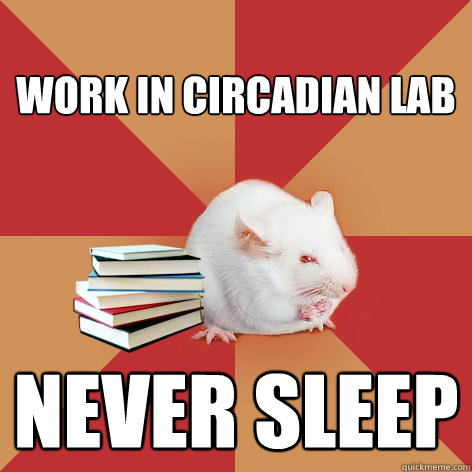 Balsalobre et al, Cell 1998
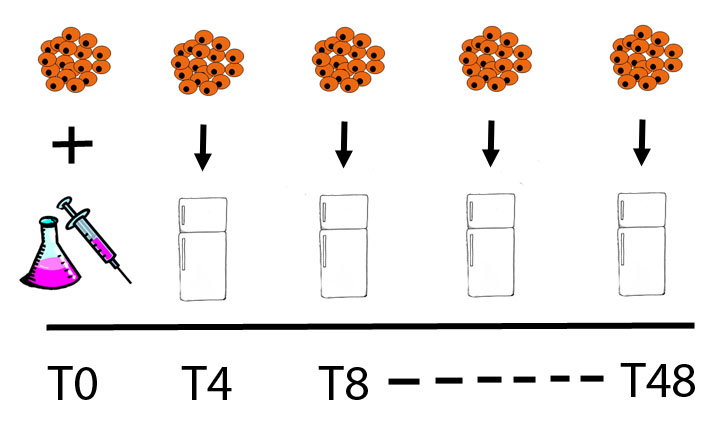 Consecutive sampling

Per2 and Bmal Luc reporters
Human Pluripotent Stem Cell-Cardiomyocytes Clock
D0
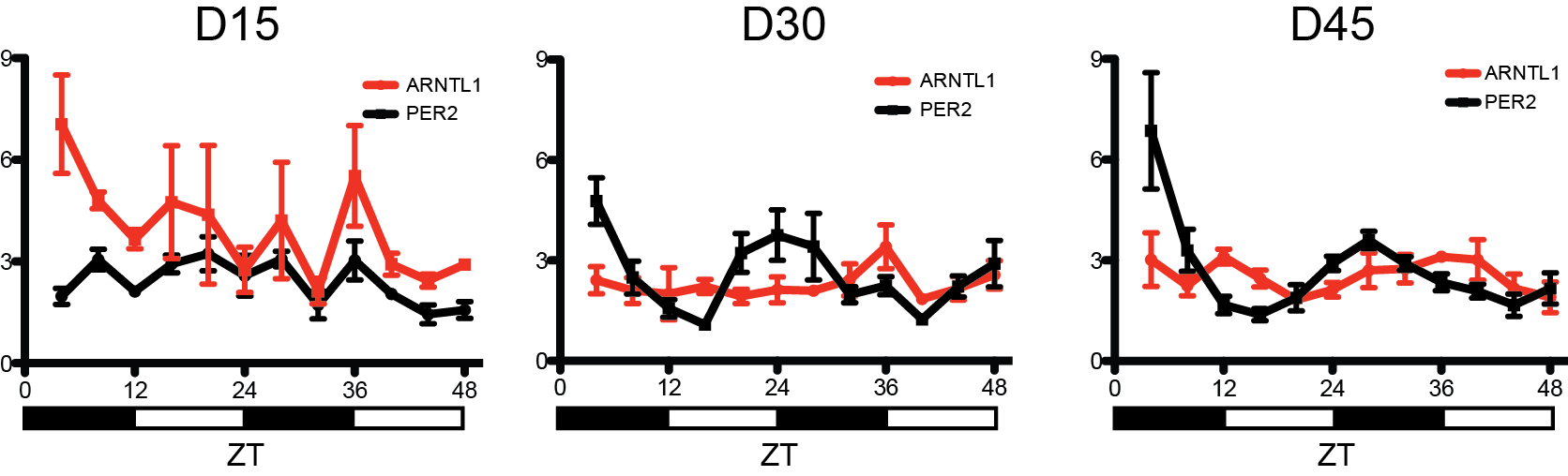 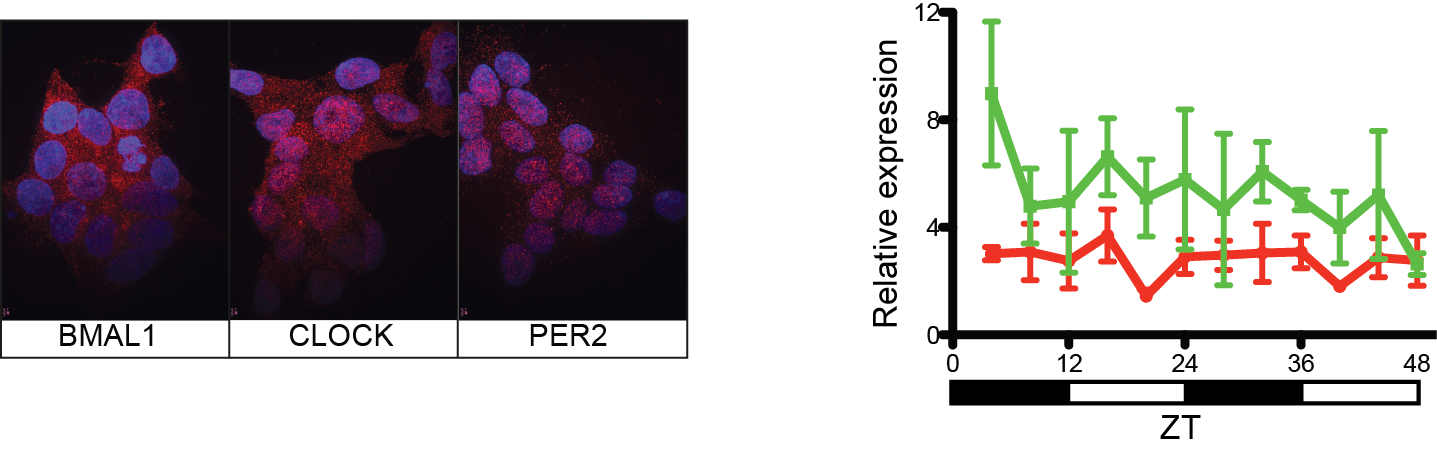 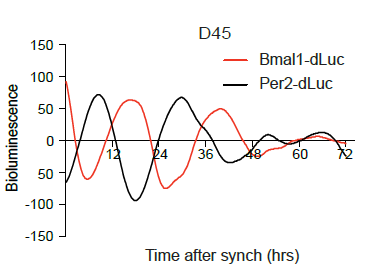 hPSC-CM develop clock oscillation during differentiation
From day 30, robust clock present
Dierickx et al. EMBO Reports 2017
Stamceltherapie voor regeneratie: relevantie van ritmes!
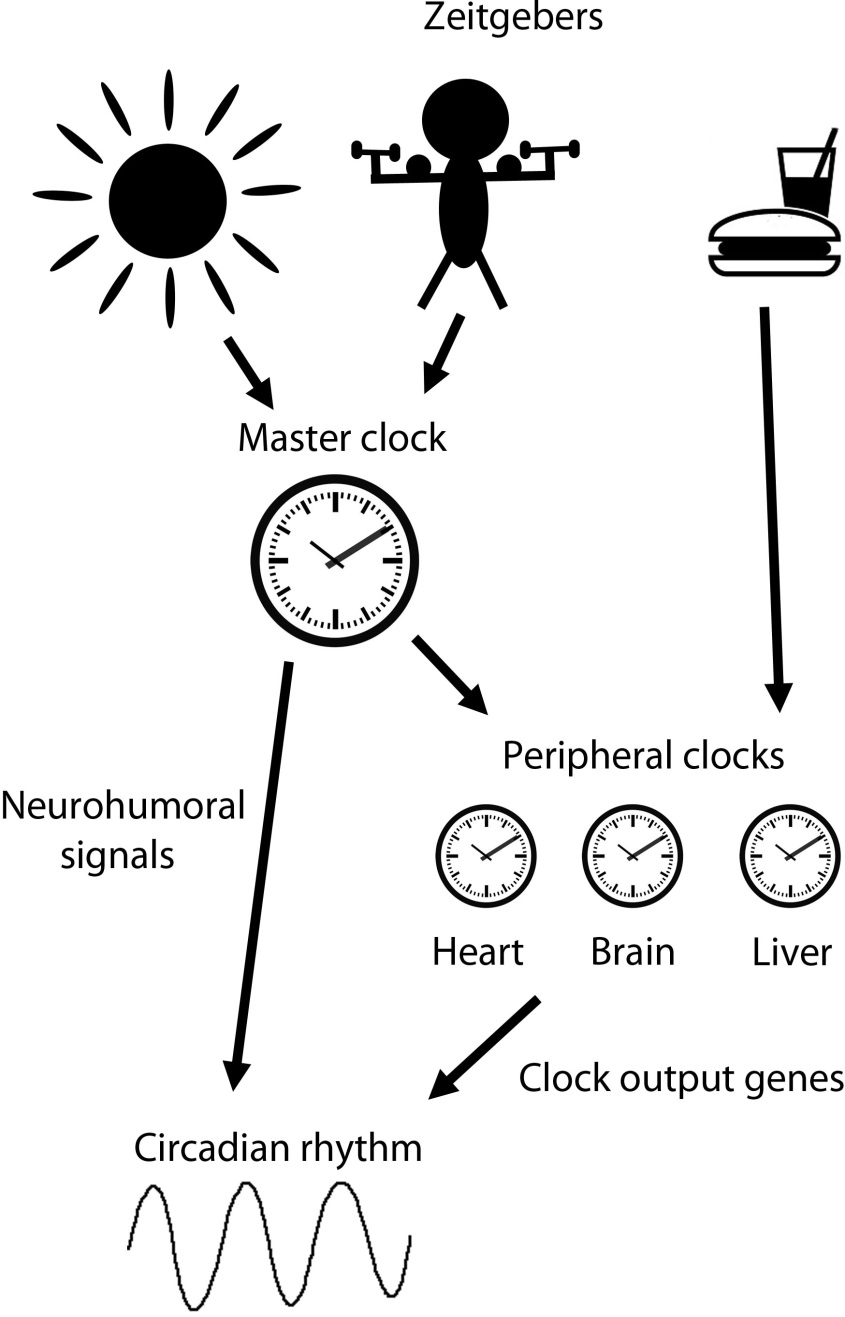 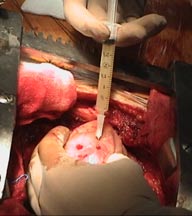 DuPre et al, Physiology 2014
Timing Matters in Heart Failure and Prevention?
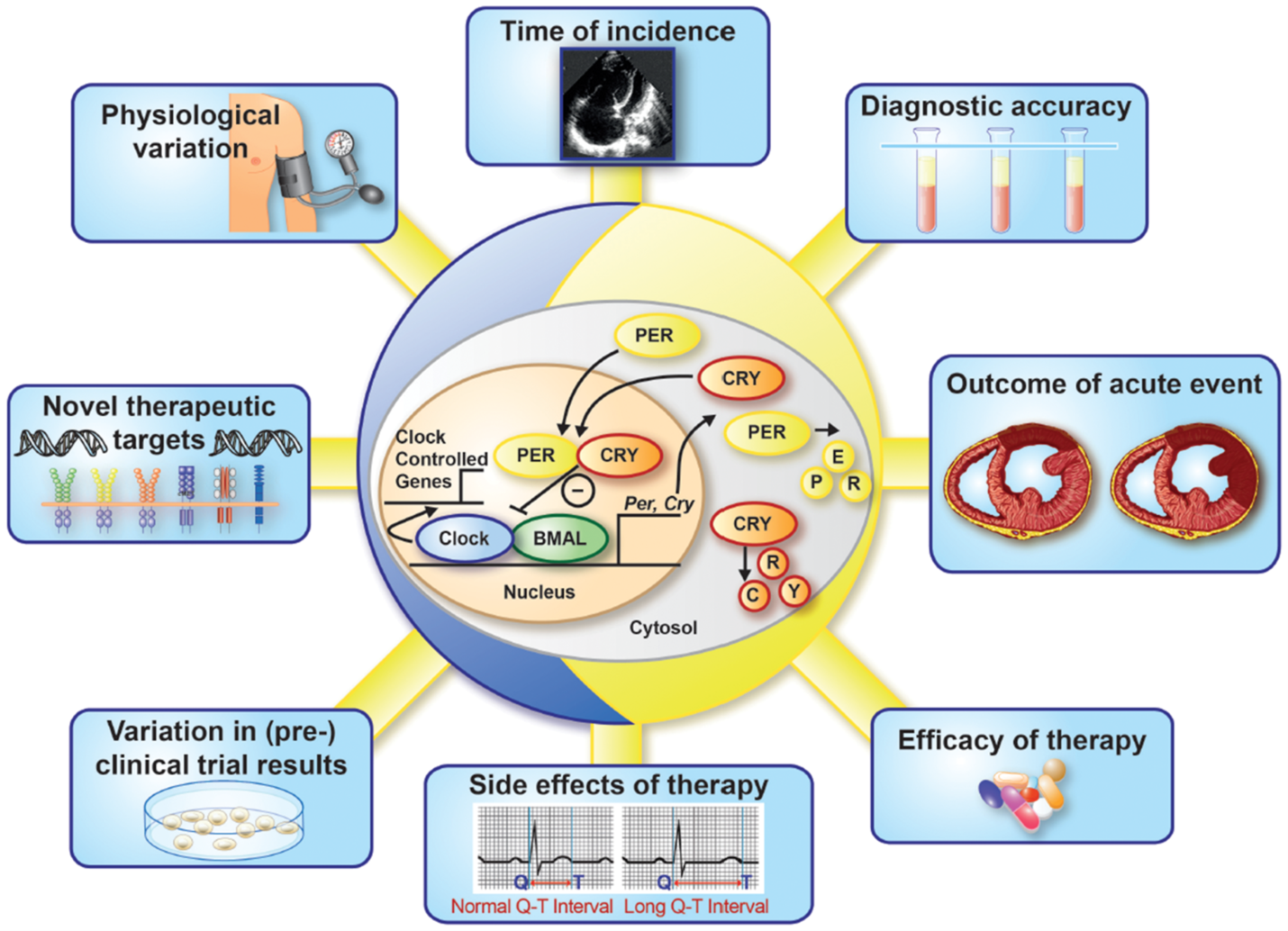 Chemotherapy toxicity?
Van Laake et al, European Heart Journal 2018
Cardiotoxicity of Chemotherapy
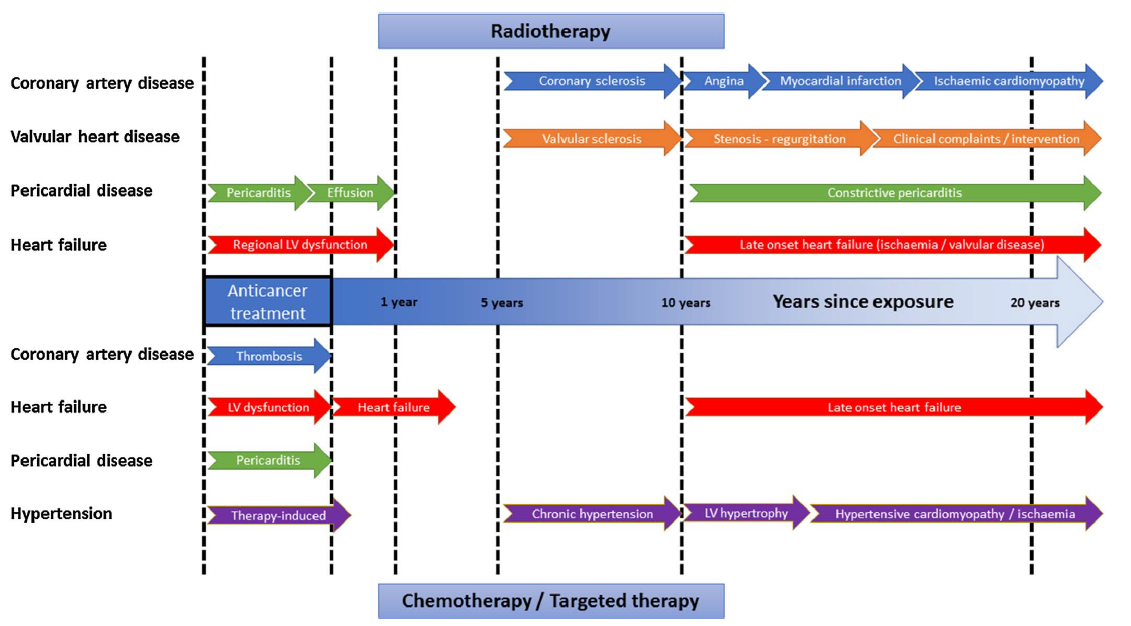 LV dysfunction
Late Onset Heart Failure (HF)
HF
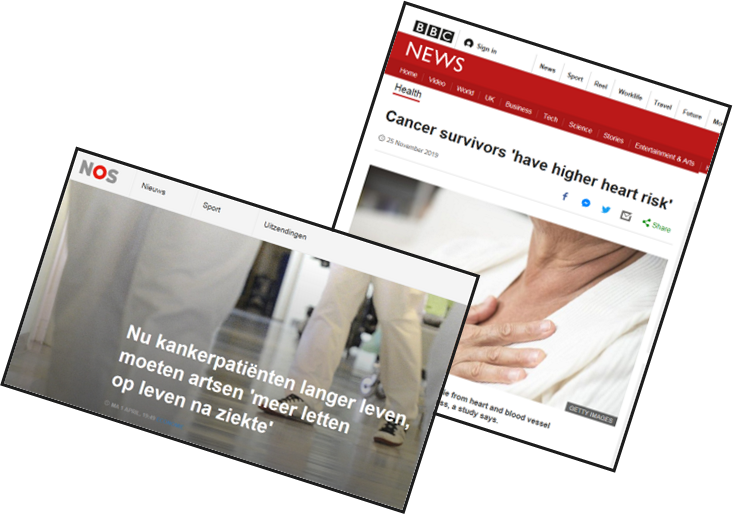 decrease LVEF in 9-24% (cardio-oncology clinic 30%)
> 6% clinical heart failure
Anthracyclins high risk, often used (breast cancer)
Naaktgeboren et al. Maturitas 2017
Prevention of Cardiotoxicity via Circadian Clock
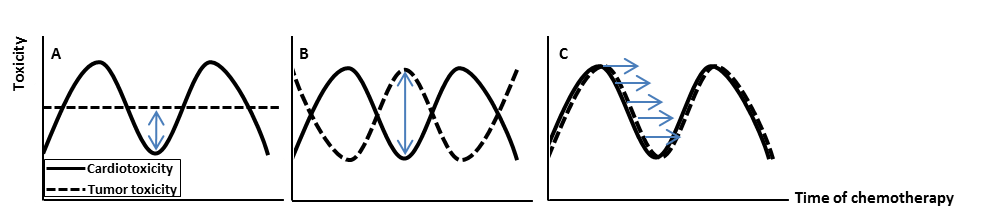 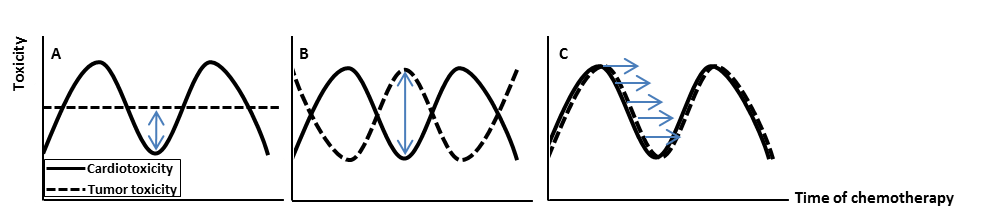 Timing administration
Delayed release system
Clock reset (light, exercise, food)
Pharmacological clock reset
Novel pharmacological targets
Clock-Controlled Genes in Human Stem Cell-Derived Cardiomyocytes
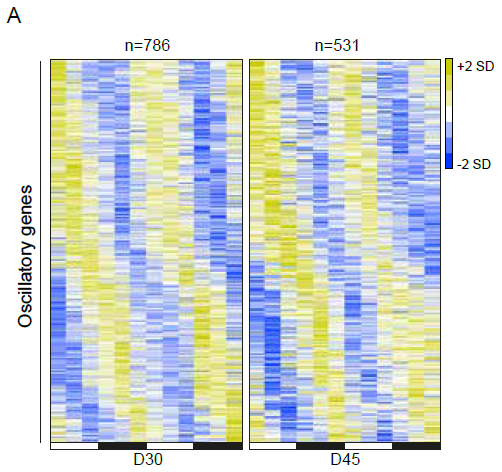 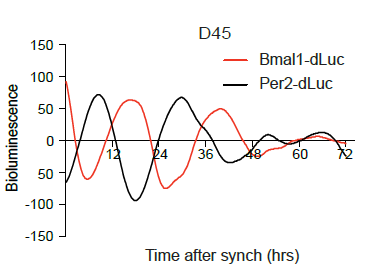 Clock output pathways (RNAseq)
786 genes at D30 2D
1052 genes 3D
Dierickx et al. EMBO Reports 2017
hPSC-CM Clock Output and Chemotherapy
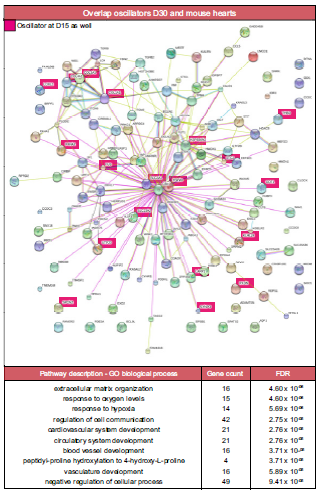 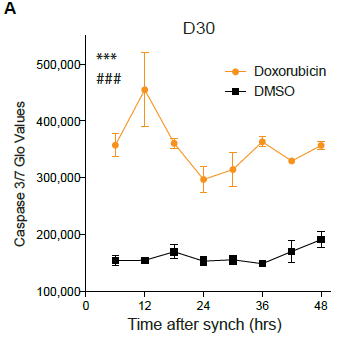 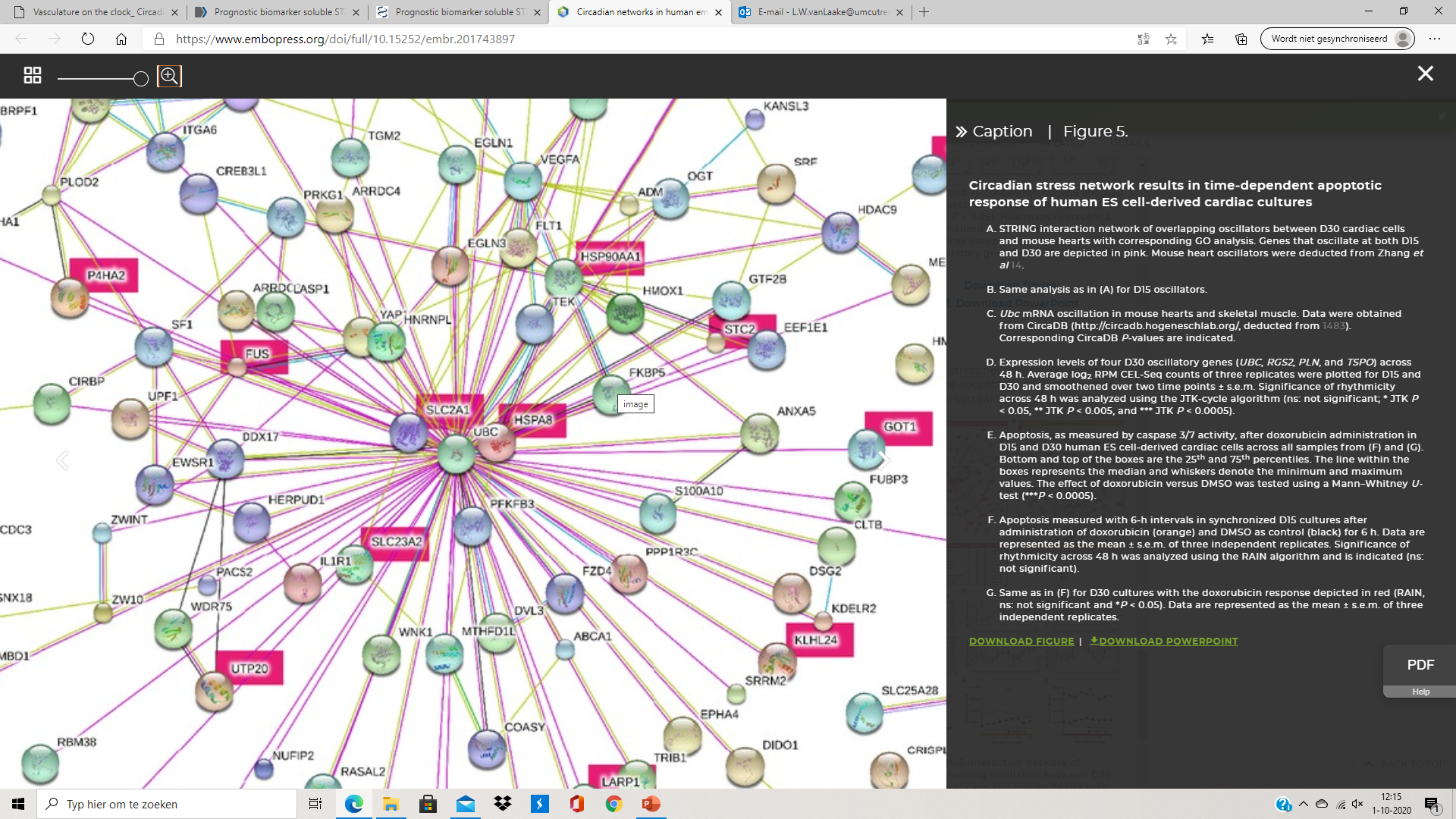 Clock controlled genes include a stress-response network
Doxorubicin-induced cell death is dependent on circadian time
Dierickx et al. EMBO Reports 2017
Circadian Clock in hPSC-derived Cardiomyocytes
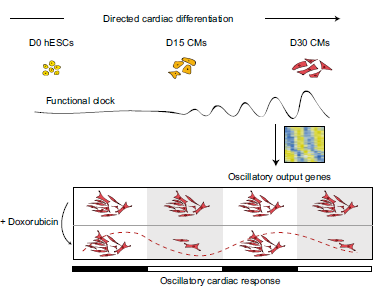 Time-Dependent Cardiotoxicity
Dierickx et al. EMBO Reports 2017
Time-Dependent Toxicity Can Be Modified
SIRT1 = NAD-dependent deacetylase

Cardiovascular field:
	Cardiac growth & stress
	Stress damage protection
	Hypertrophy, aging

Involved in molecular clock


Circadian pattern of expression in neonatal rat cardiomyocytes
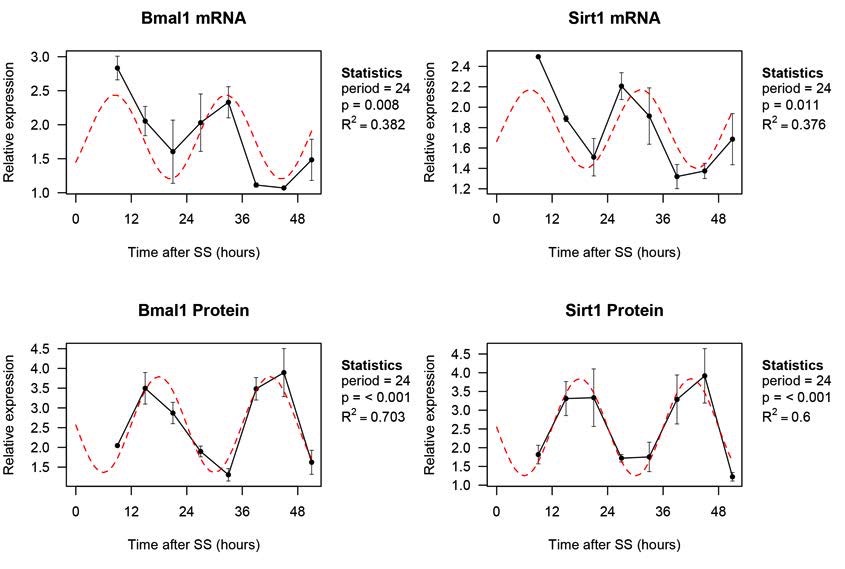 Du Pre et al. JMCC 2017
Time-Dependent Toxicity Can Be Modified
Protection enhanced
SIRT1 stimulation reduces circadian variation in stress tolerance
Du Pre et al. JMCC 2017
Time-Dependent Toxicity Can Be Modified
Protection abolished
SIRT1 inhibition reduces circadian variation in stress tolerance
Du Pre et al. JMCC 2017
Human Models of Cardiotoxicity
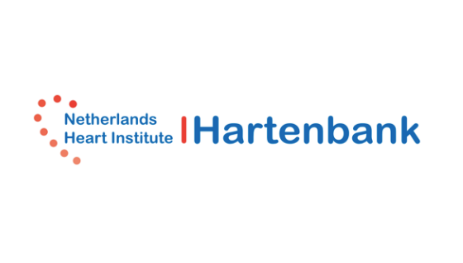 Sources of myocardial tissue
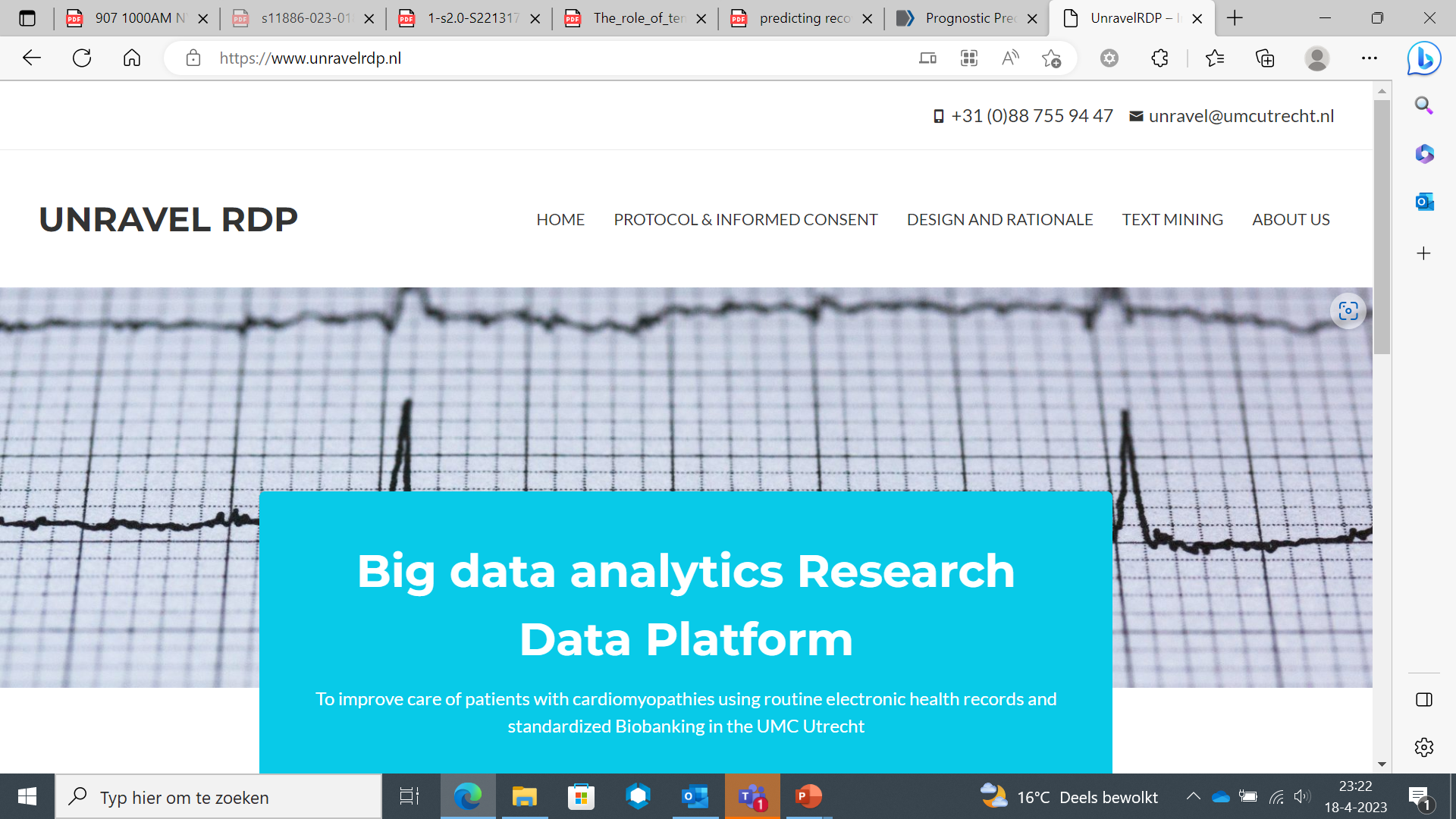 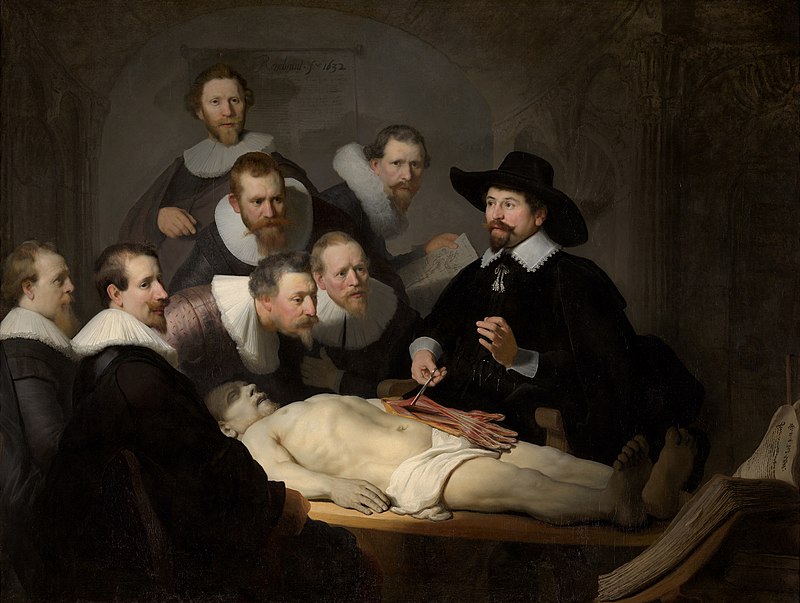 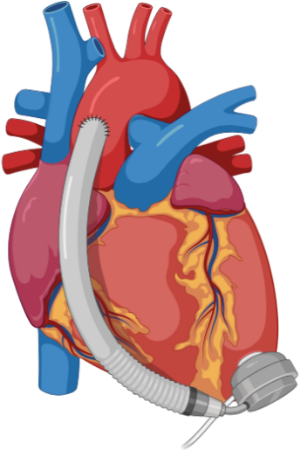 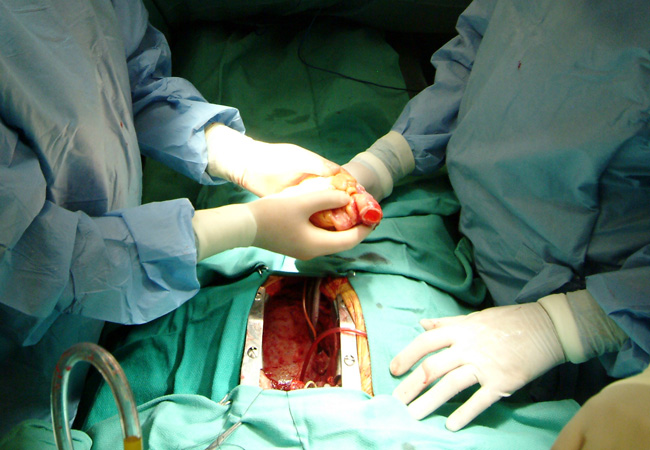 Heart transplant
LVAD implantation
Fresh post-mortem / rejected donor hearts
Preparation of live myocardial slices
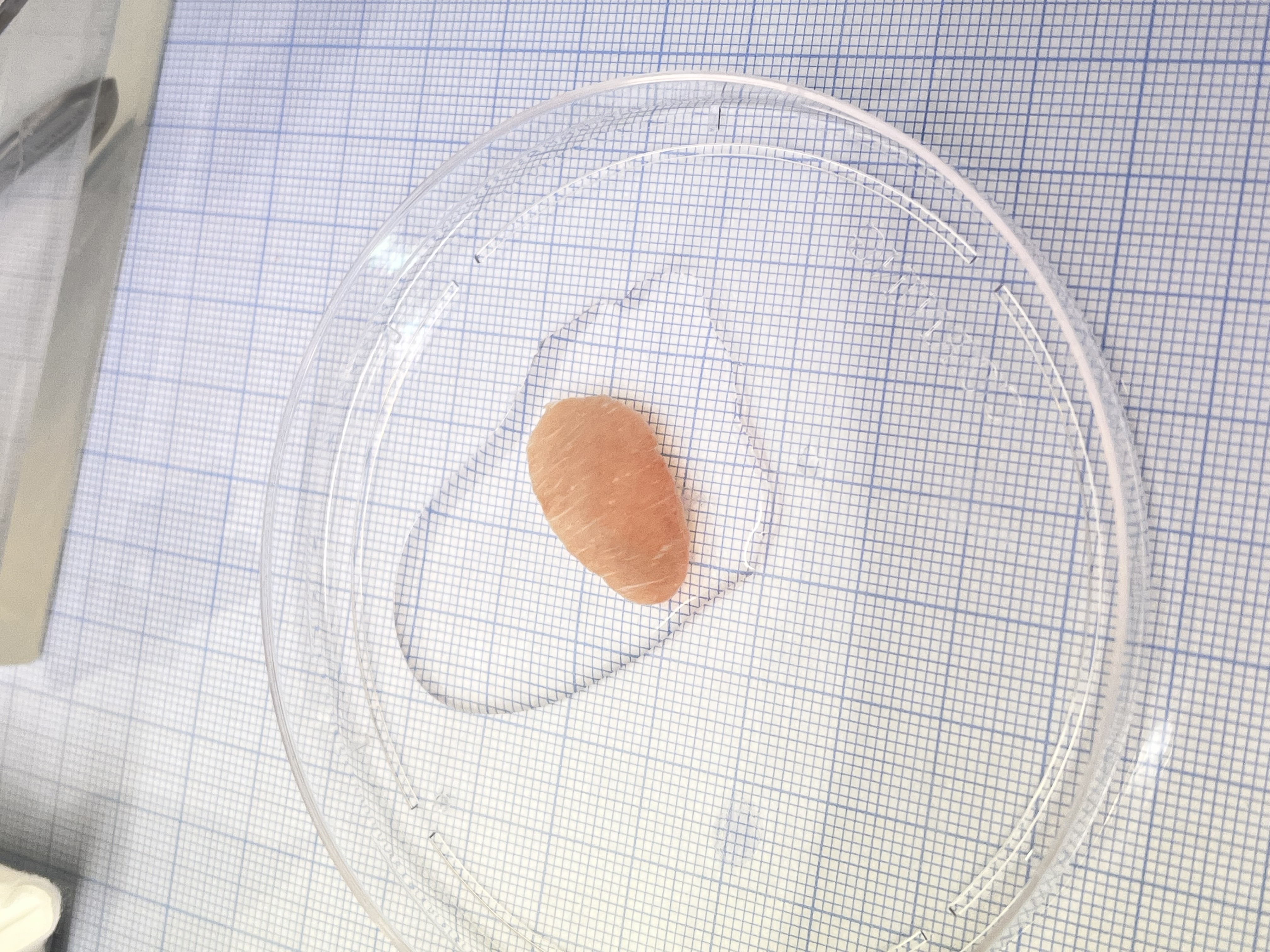 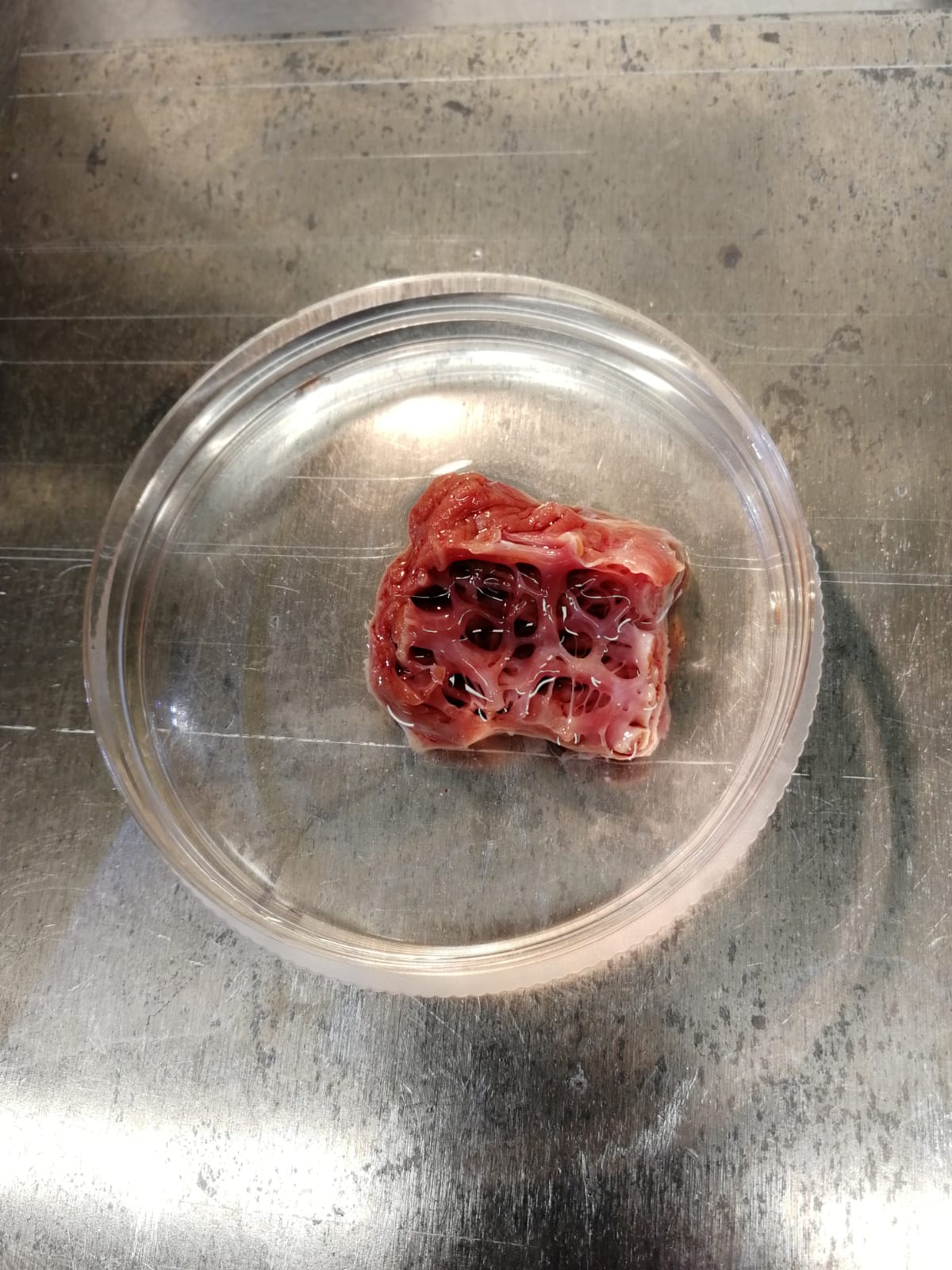 2x2 cm
0.03 mm/s
300 μm thick
Adapted from: Fischer C et al. Nature Communications (2019) & InvitroSys
The Most Complex “Model” of Chronotherapy: the Patient
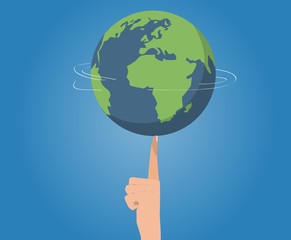 Chronomodulated Chemotherapy Appears Safe
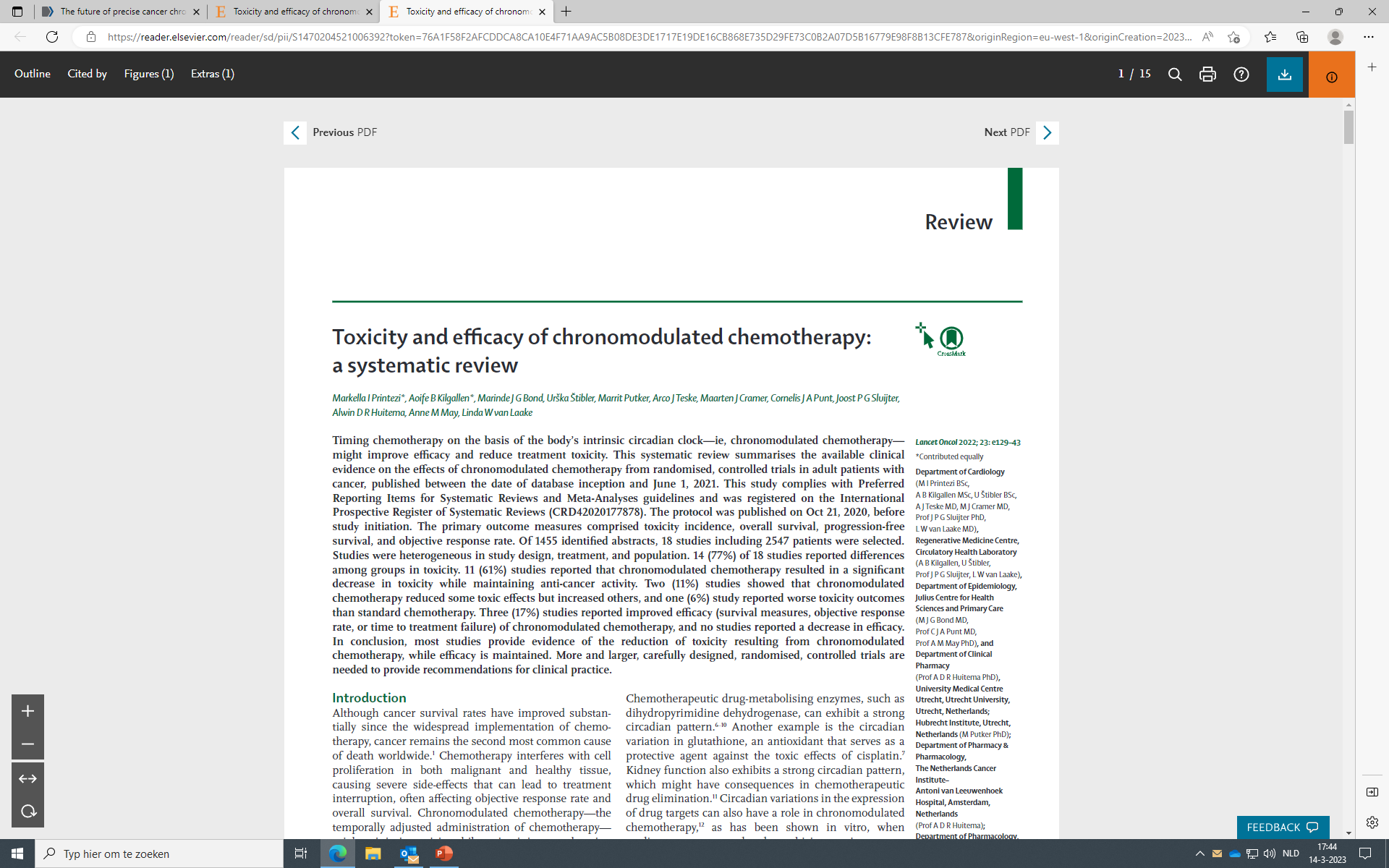 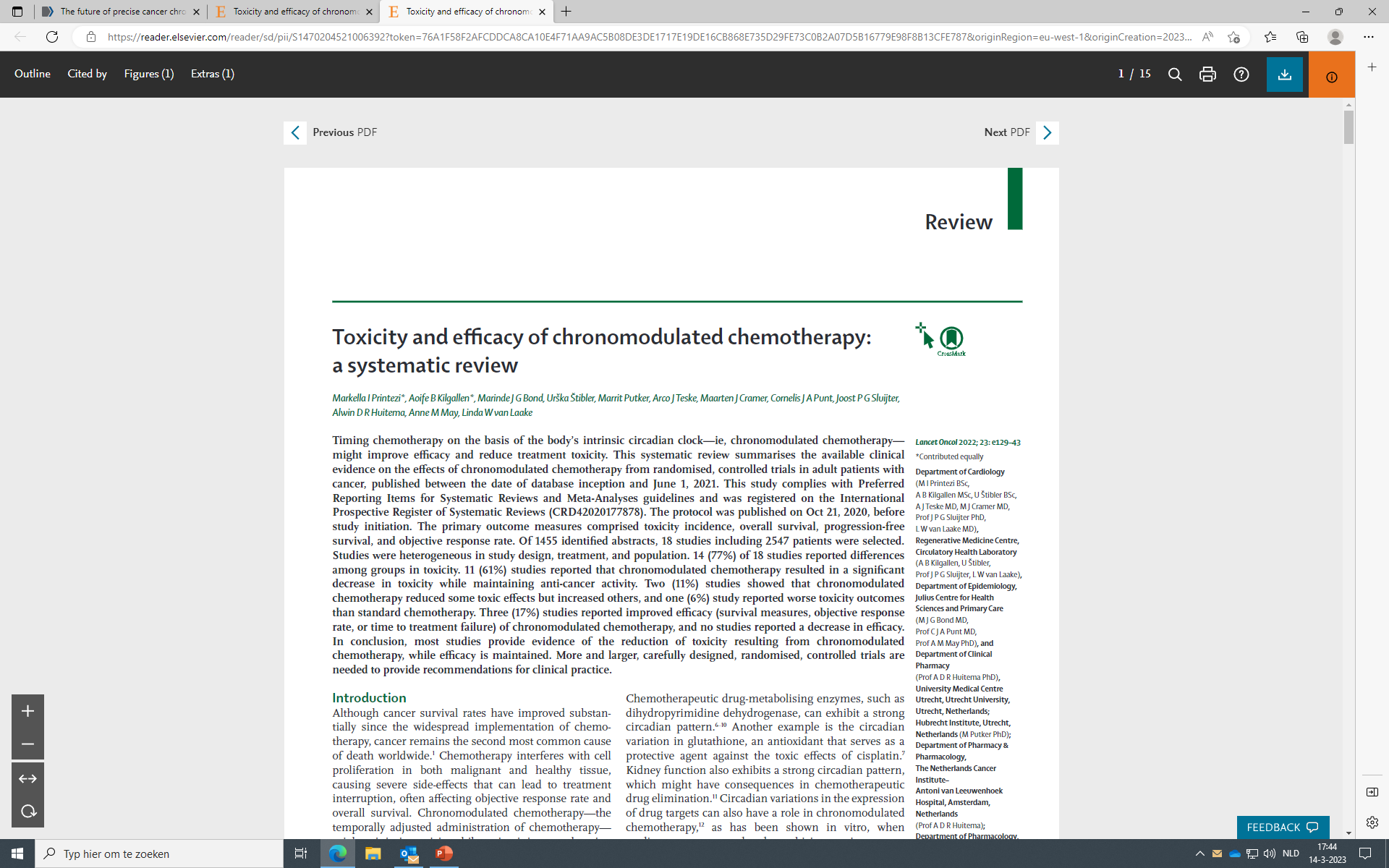 No good data on cardiotoxicity
Printezi et al. Lancet Oncology 2022
Prevention of Cardiotoxicity via Circadian Clock
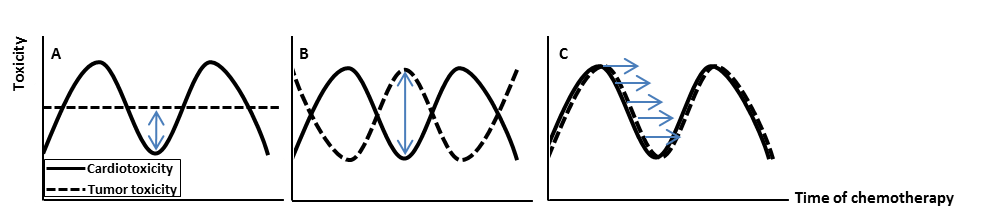 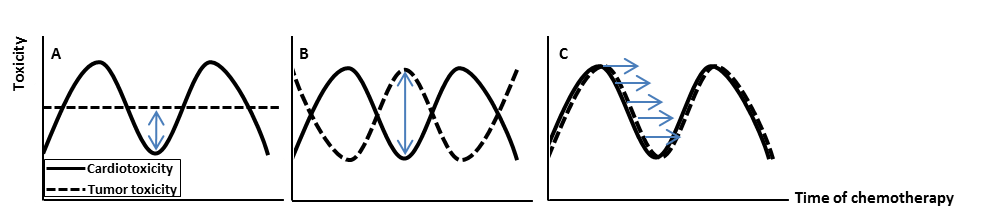 Timing administration
Delayed release system
Clock reset (light, exercise, food)
Pharmacological clock reset
Novel pharmacological targets
Conclusies
Circadiane klok beinvloedt de mate van hartschade

Circadiane klok blijft (gedempt) functioneel bij hartfalen

Tijdsafhankelijke hartschade kunnen we modelleren in vitro in humane cellen

Verder onderzoek nodig t.a.v. verband moleculaire klok, regeneratie, en hartfalen om behandeling te verbeteren

Translatie naar kliniek kan chemo-cardiotoxiciteit verminderen?